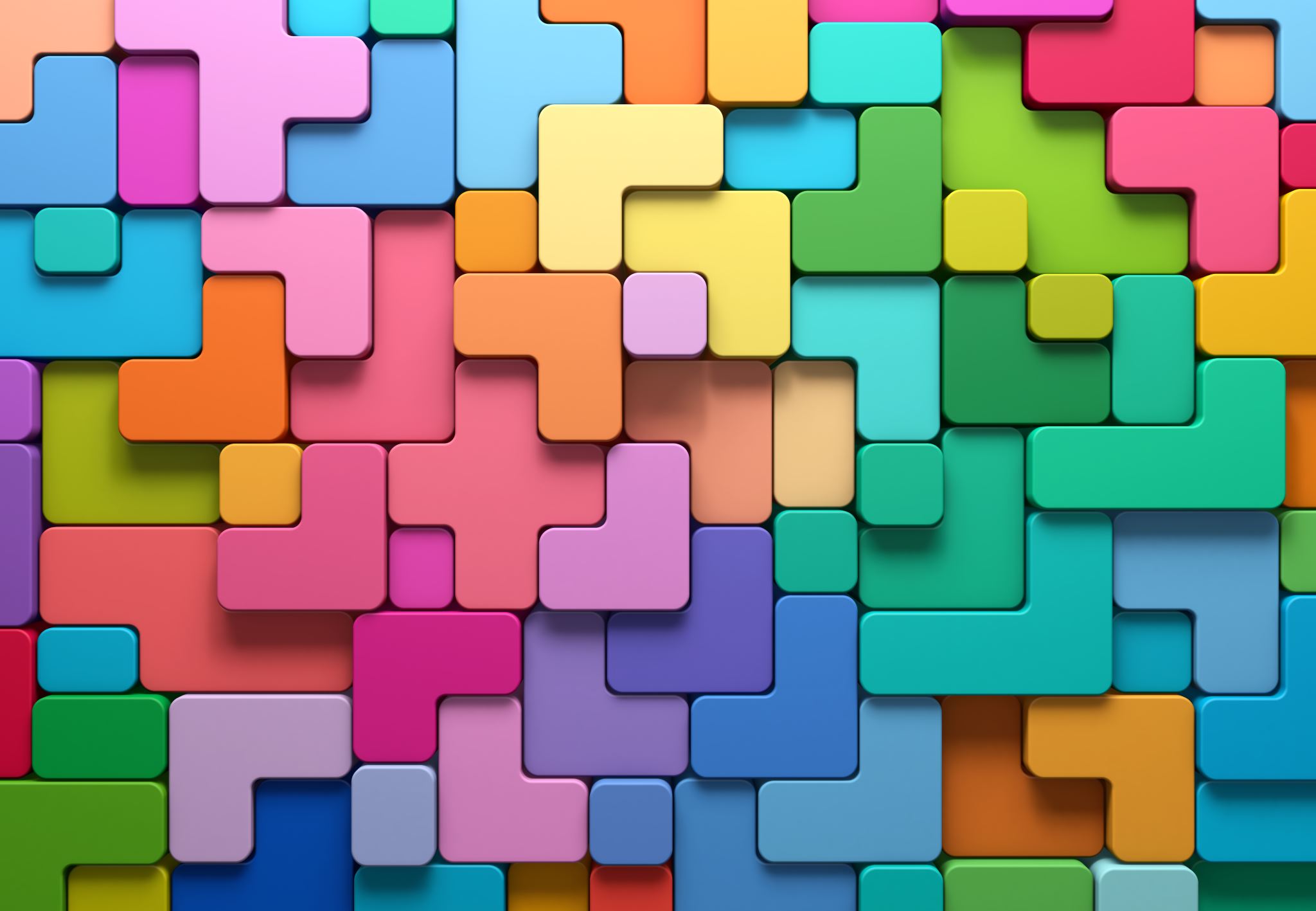 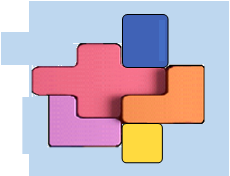 Rotary                     District 7950Foundation, Inc.
The Solution to Your Club’s    Fundraising Puzzle
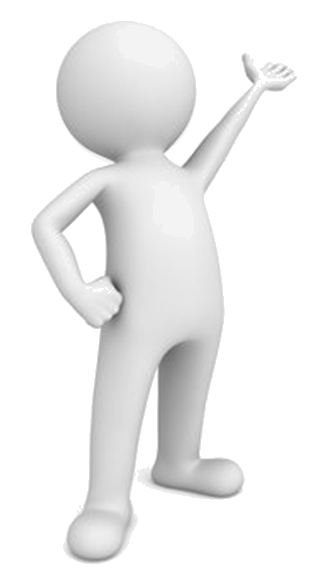 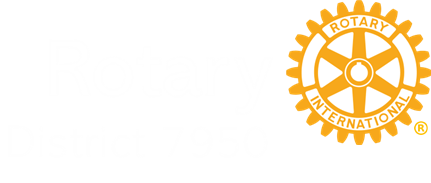 Charlene J. Jarest, PDG, Clerk
Graphic Design and PowerPoint Presentation by Diane J. Cloutier, President 2020/2021, Rotary Club of Fall River
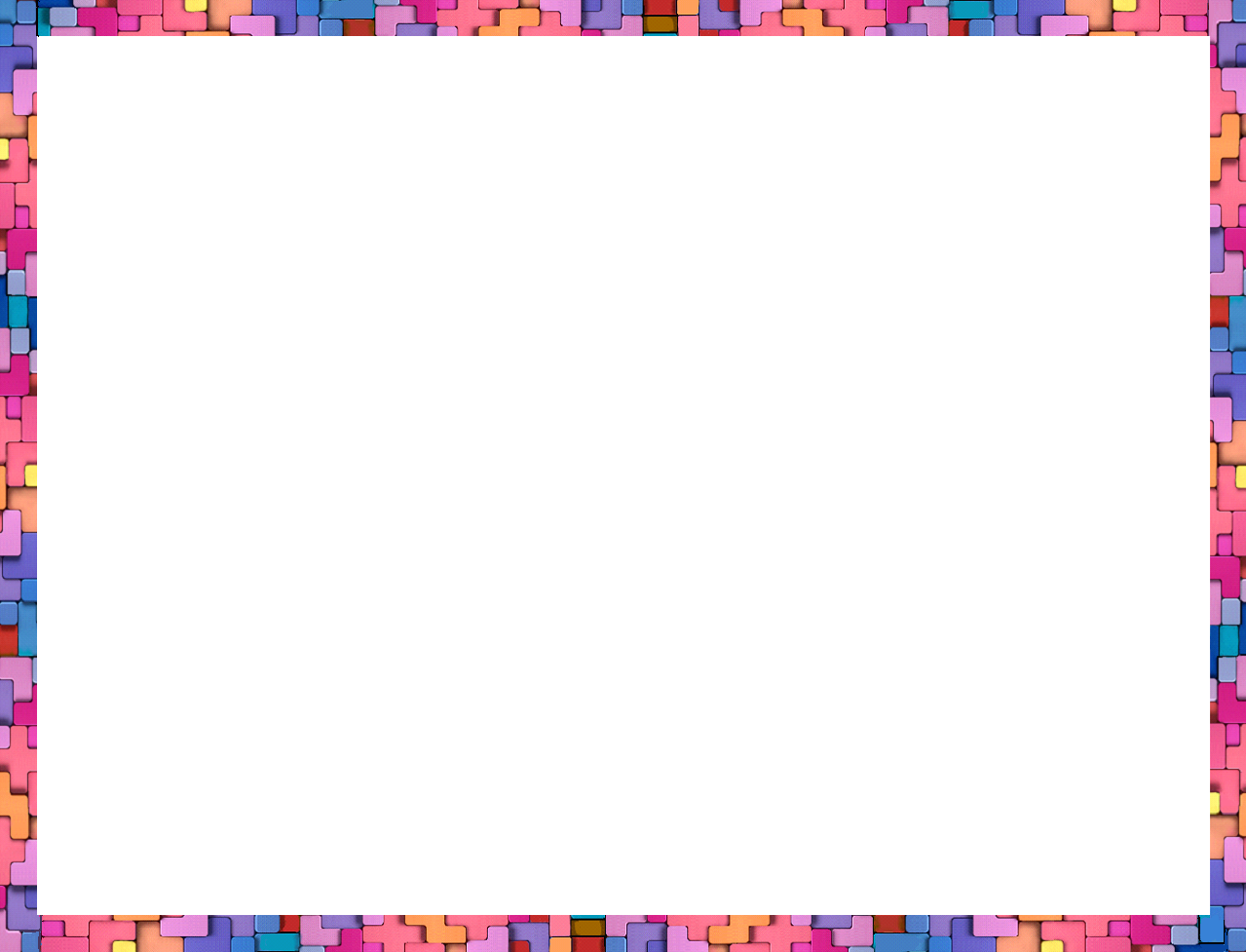 Rotary District 7950 Foundation, Inc.
Why a 501c3 for District 7950?
The District Leadership Team recognized that a District-wide 501c3 could help clubs raise more money, especially those that do not have          a club charitable foundation.

A 501c3 would: 
Give clubs the ability to raise funds by                                                            appealing to corporate donors and donors                                                                       who respond more favorably to tax advantaged                                    philanthropy
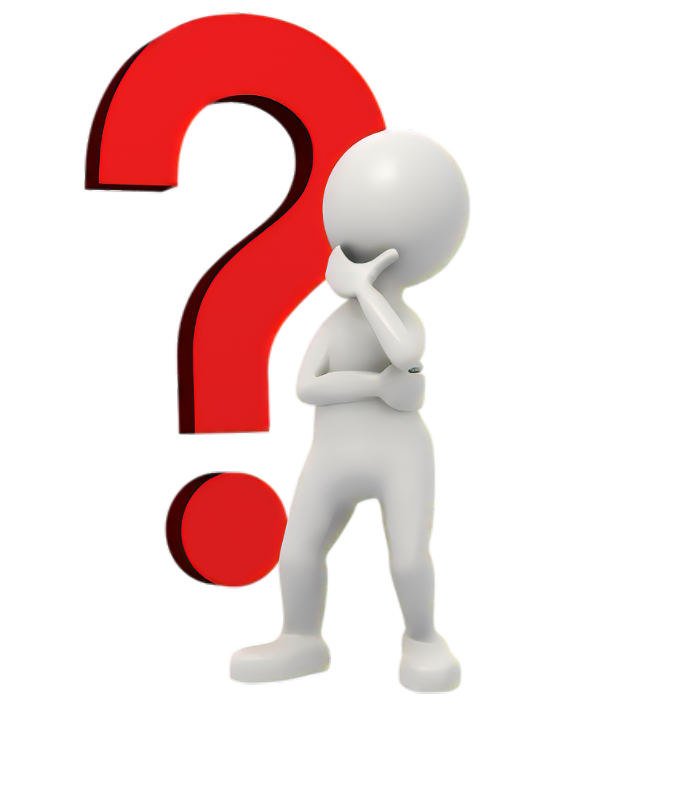 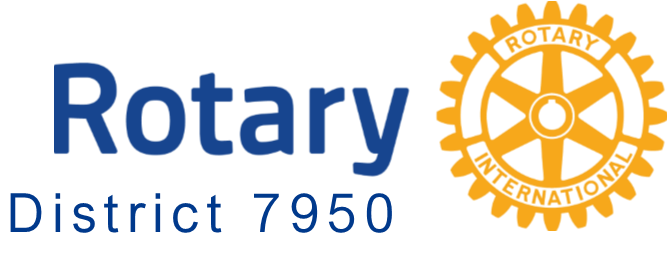 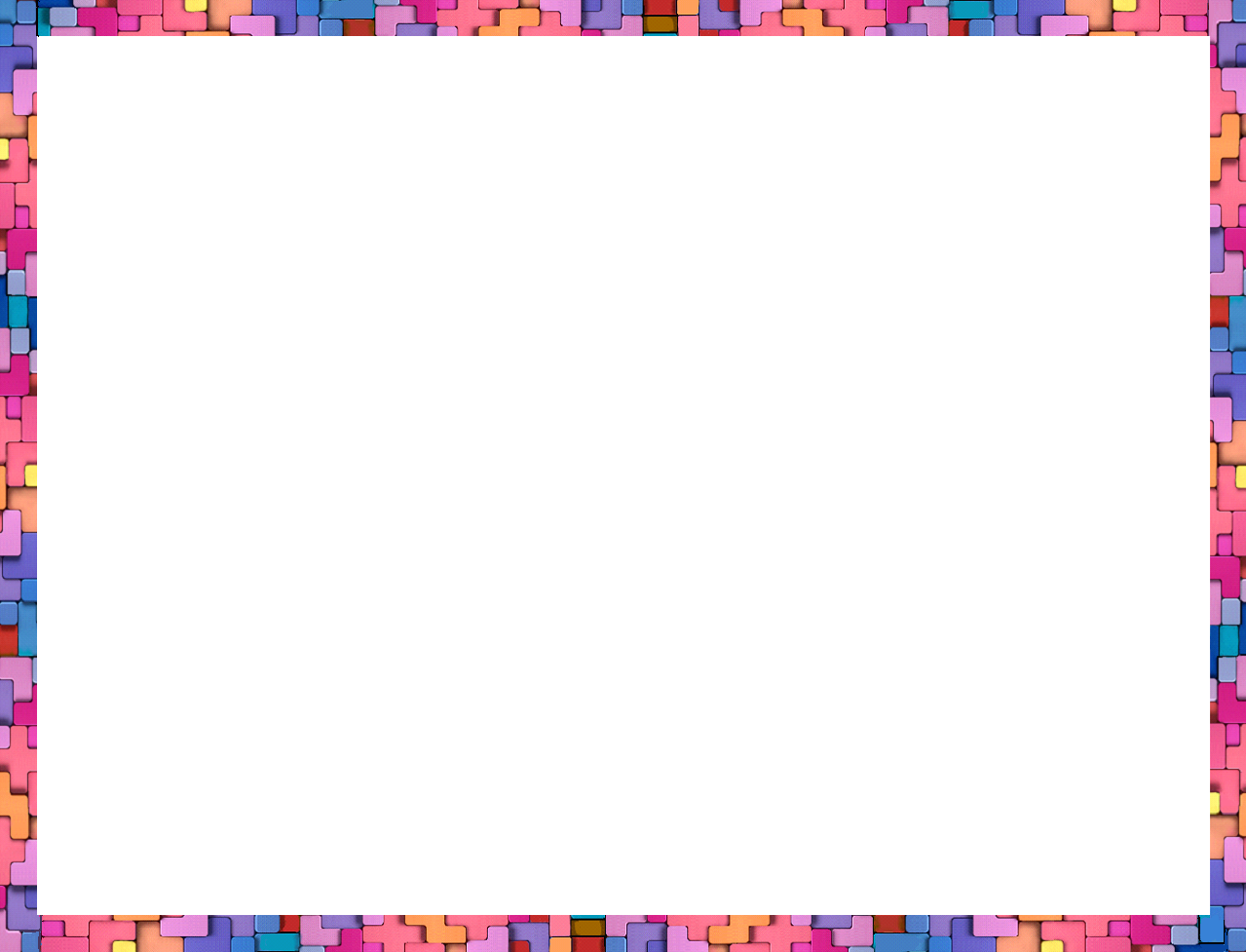 Rotary District 7950 Foundation, Inc.
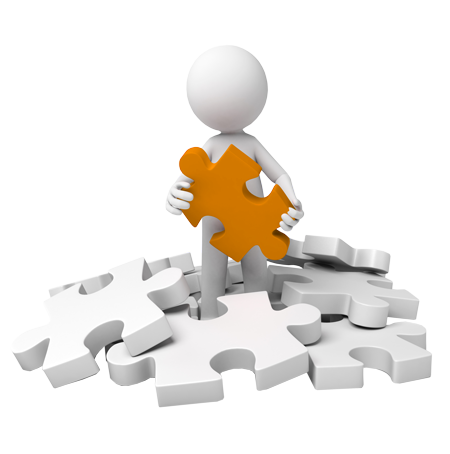 Rotary District 7950 Foundation, Inc….*
Is made up of Member Clubs
 Is a full 501c3 under IRS rules
 Can be used by Massachusetts and Rhode Island Member Clubs
 Operates under a Memorandum of Understanding
 Offers Givebutter charitable giving software platform to all                  Members Clubs.
*See District 7950 website for Articles of Organization and By-Laws.
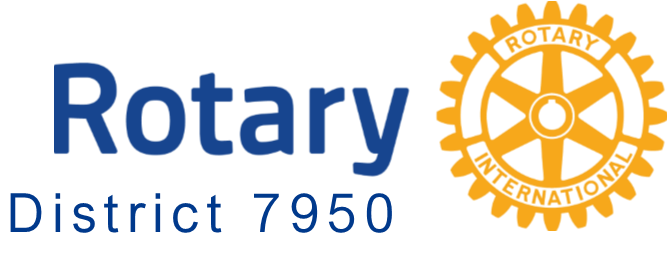 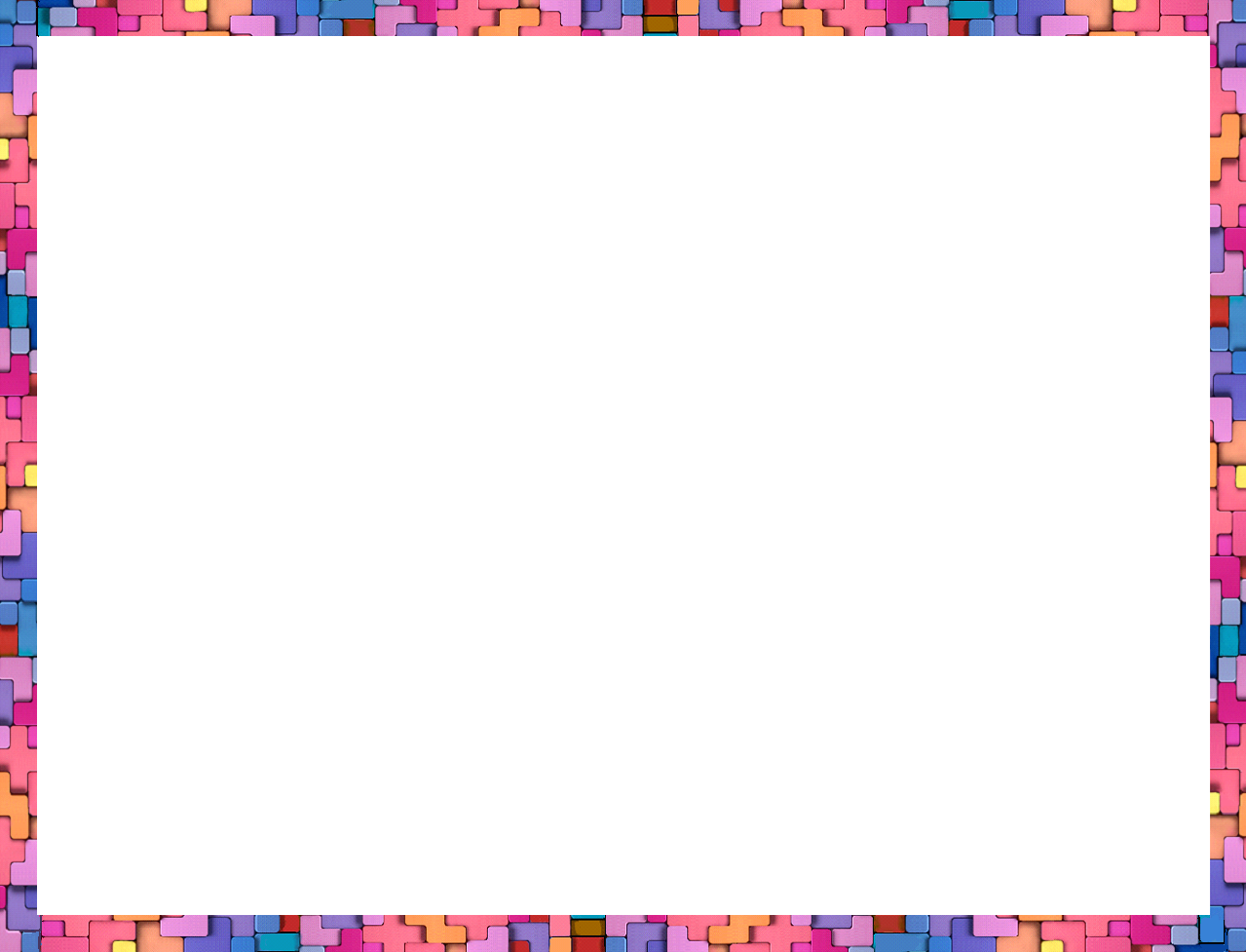 Rotary District 7950 Foundation, Inc.
Goals for this Presentation…
At the end of this session, you will have an understanding of:
How being a member benefits your club,
What the District and participating club responsibilities are,
The components of the Memorandum of Understanding, 
What the Givebutter fundraising platform offers for                              non-profits, and
Where to find 501c3 resource materials.
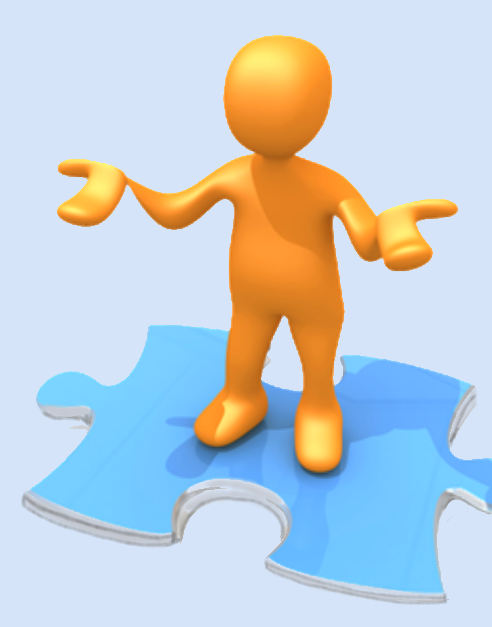 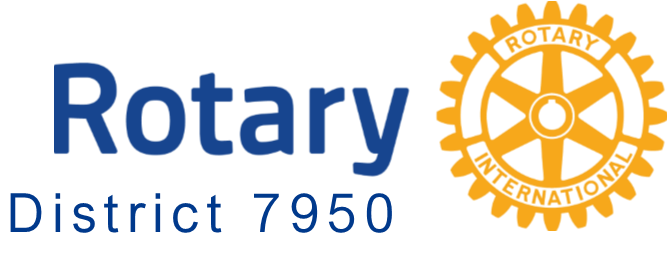 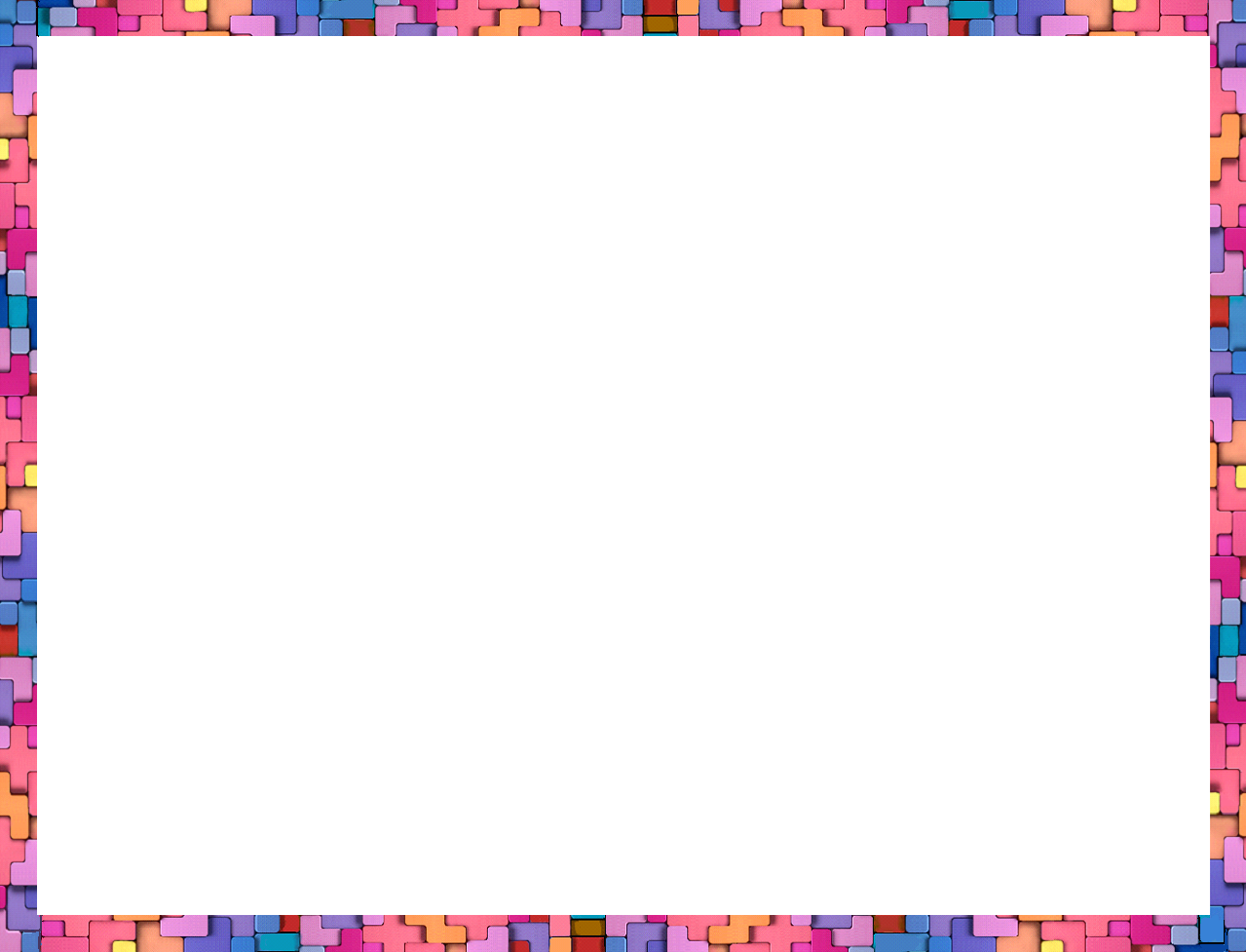 Rotary District 7950 Foundation, Inc.
What are the Benefits to Your Club?
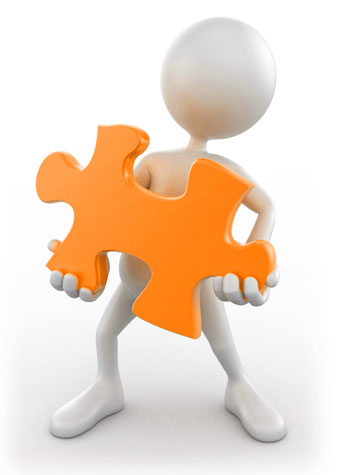 As a “Member Club”, your club will now be able to:
Approach corporate donors
Approach donors who prefer tax advantaged philanthropy
Obtain a sales tax-exempt certificate for fundraisers
Have access to many new fundraising opportunities
Utilize a free recordkeeping fundraising platform
Easily stay in touch with your donor base
There are no minimal requirements or limitations for participation.                                          There are currently no fees to use the District 7950 501c3.
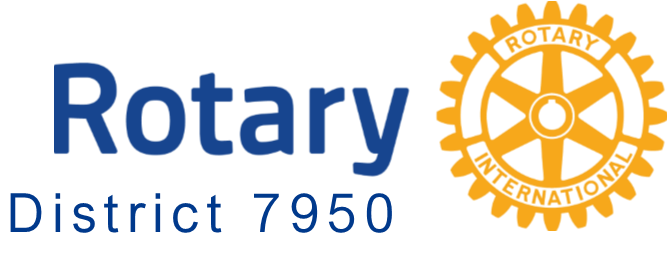 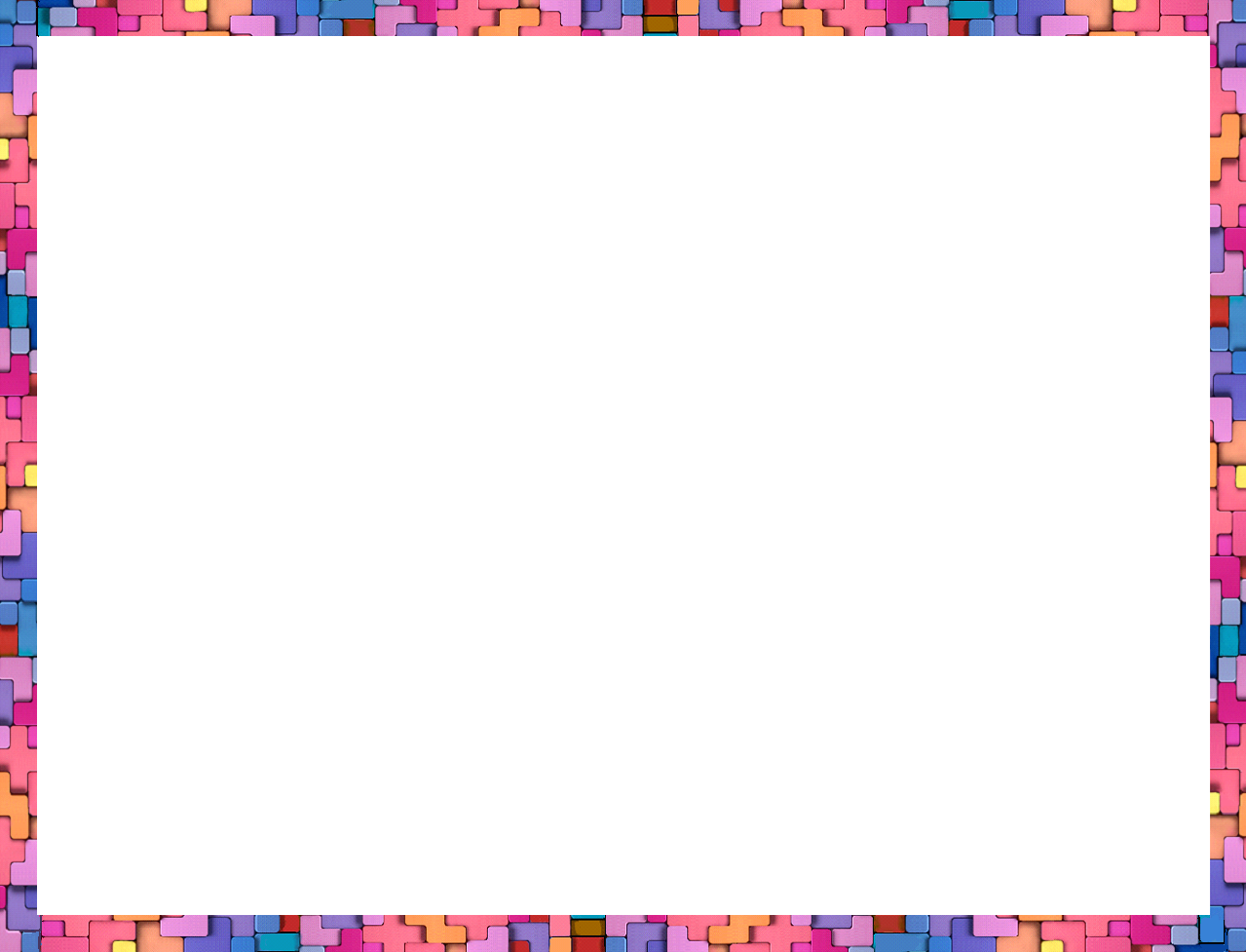 Rotary District 7950 Foundation, Inc.
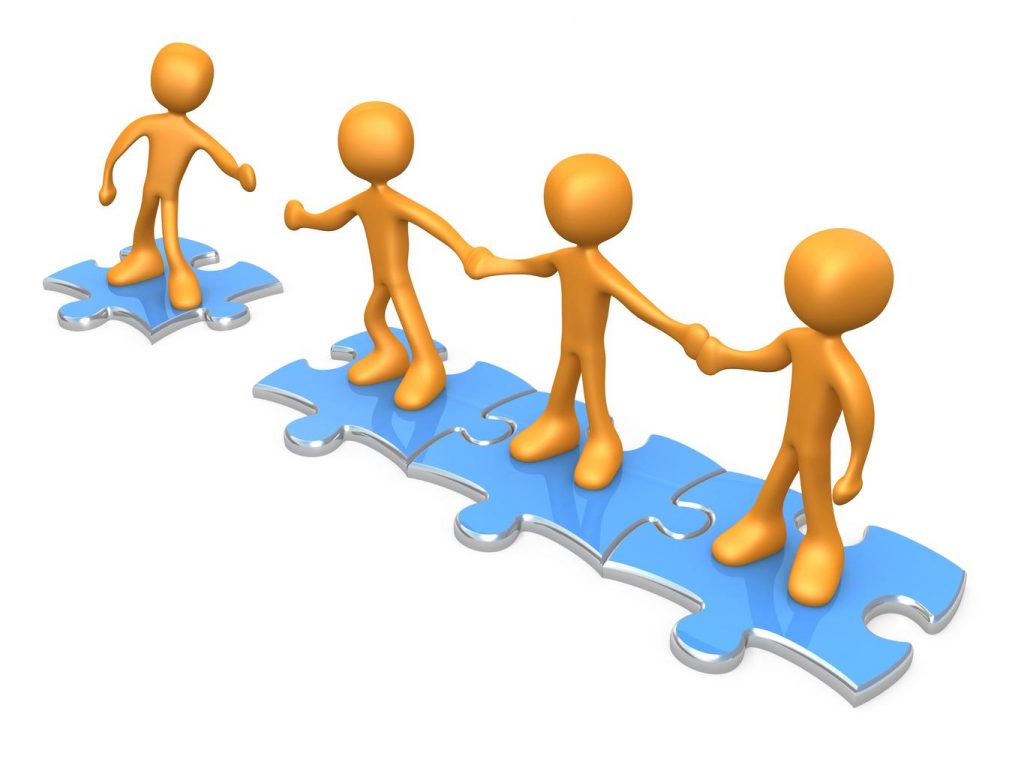 District 7950 501c3 Supports Clubs by . . .
Providing use of this 501c3, giving                                                                your club “not-for-profit” status
Qualifying clubs for participation
Supporting Campaigns by offering a robust                                                   fundraising platform

Please note that the District 7950 501c3 is separate from                          the District Grants Program and does not issue grants.
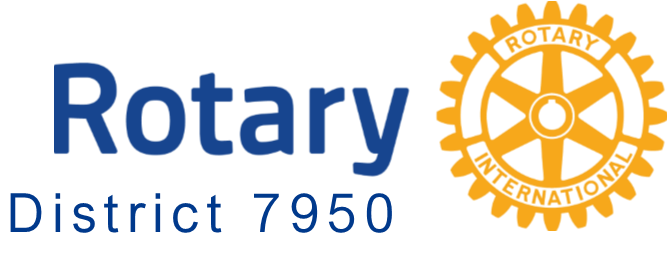 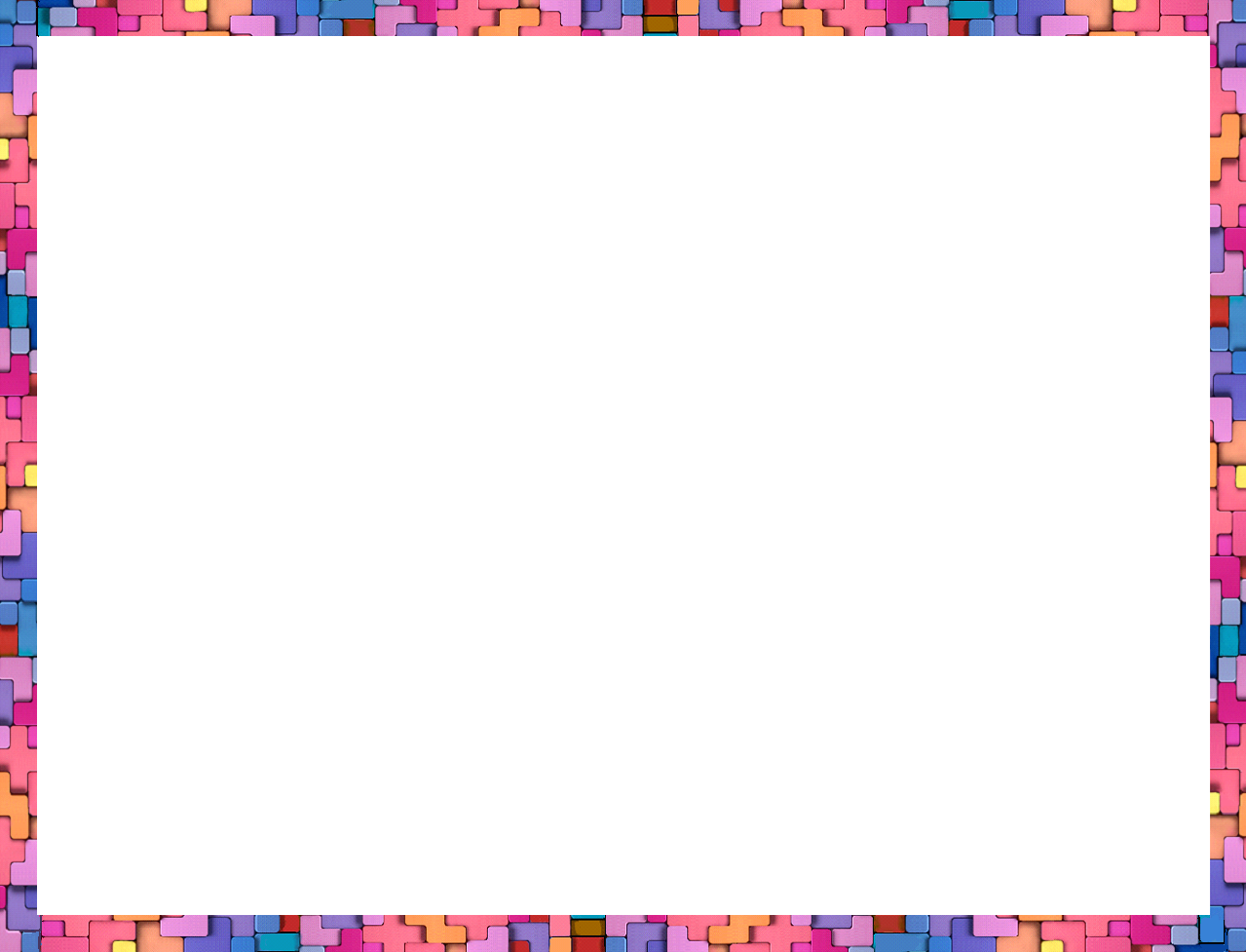 Rotary District 7950 Foundation, Inc.
Understanding the “Memorandum of Understanding”
All clubs “in good standing” may participate, meaning that your club:
Is current with their International and District dues, and there                                   are no other club impediments
Has a dedicated charitable works checking account
Provides designation of club Givebutter account administrator
Has the support of your club President and President-Elect
Avoids actual or perceived conflicts of interest
Uses good stewardship practices
Protects qualification status by adhering to above requirements
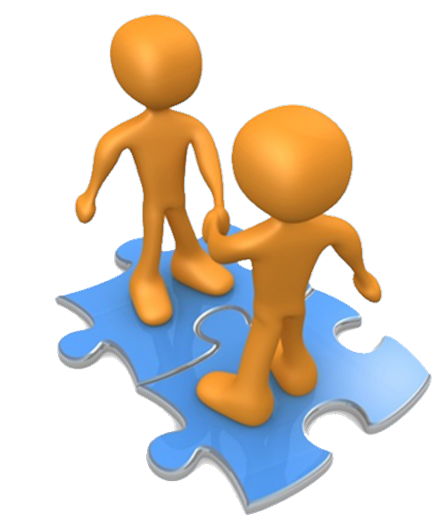 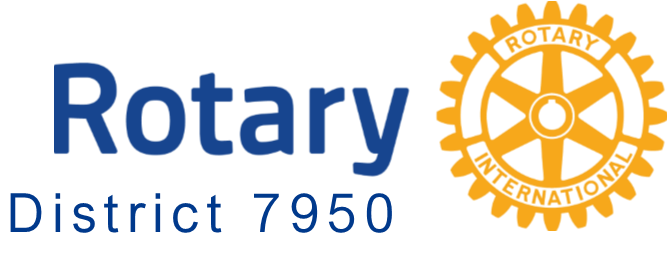 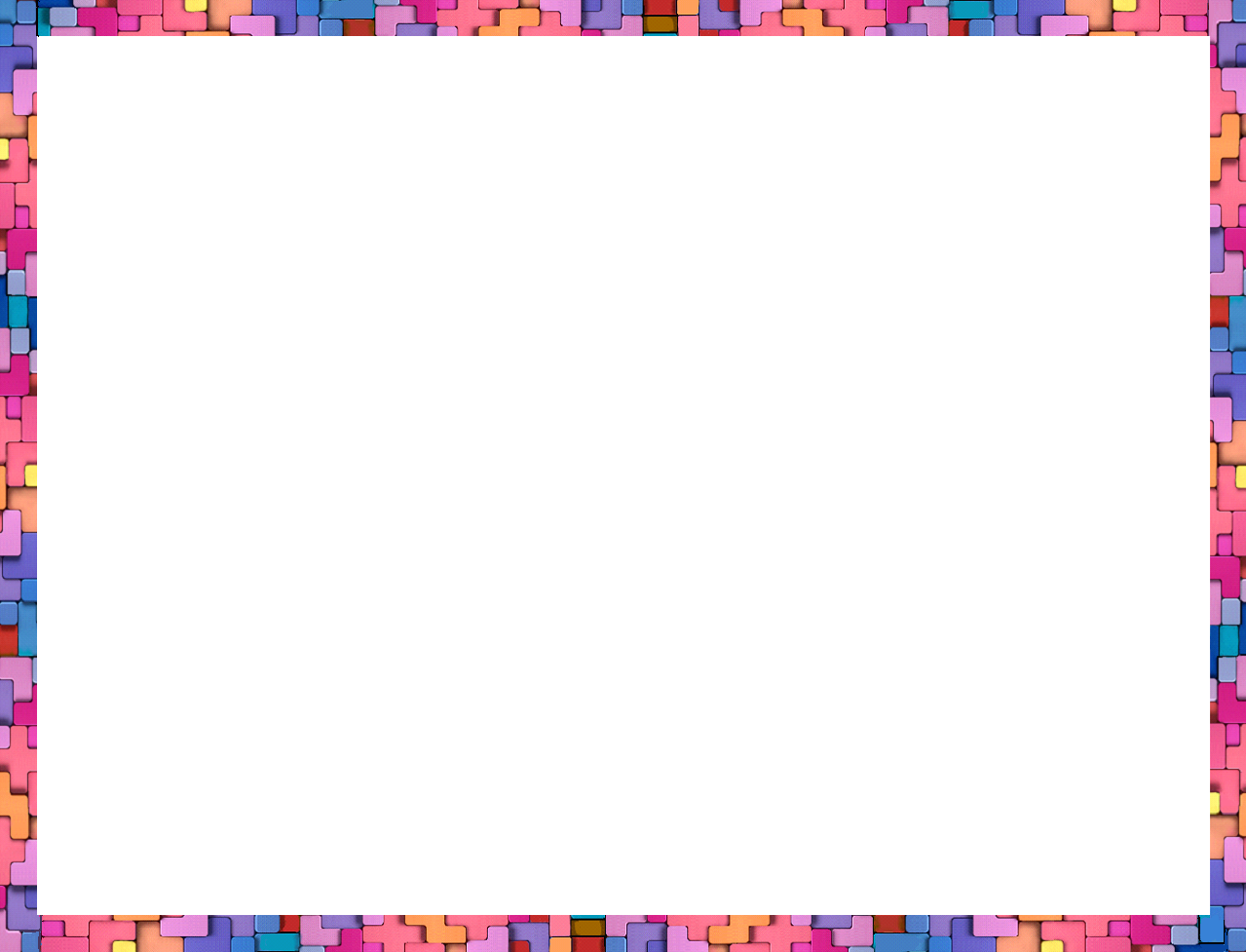 Rotary District 7950 Foundation, Inc.
How does the 501c3 Givebutter Fundraising Platform Work?
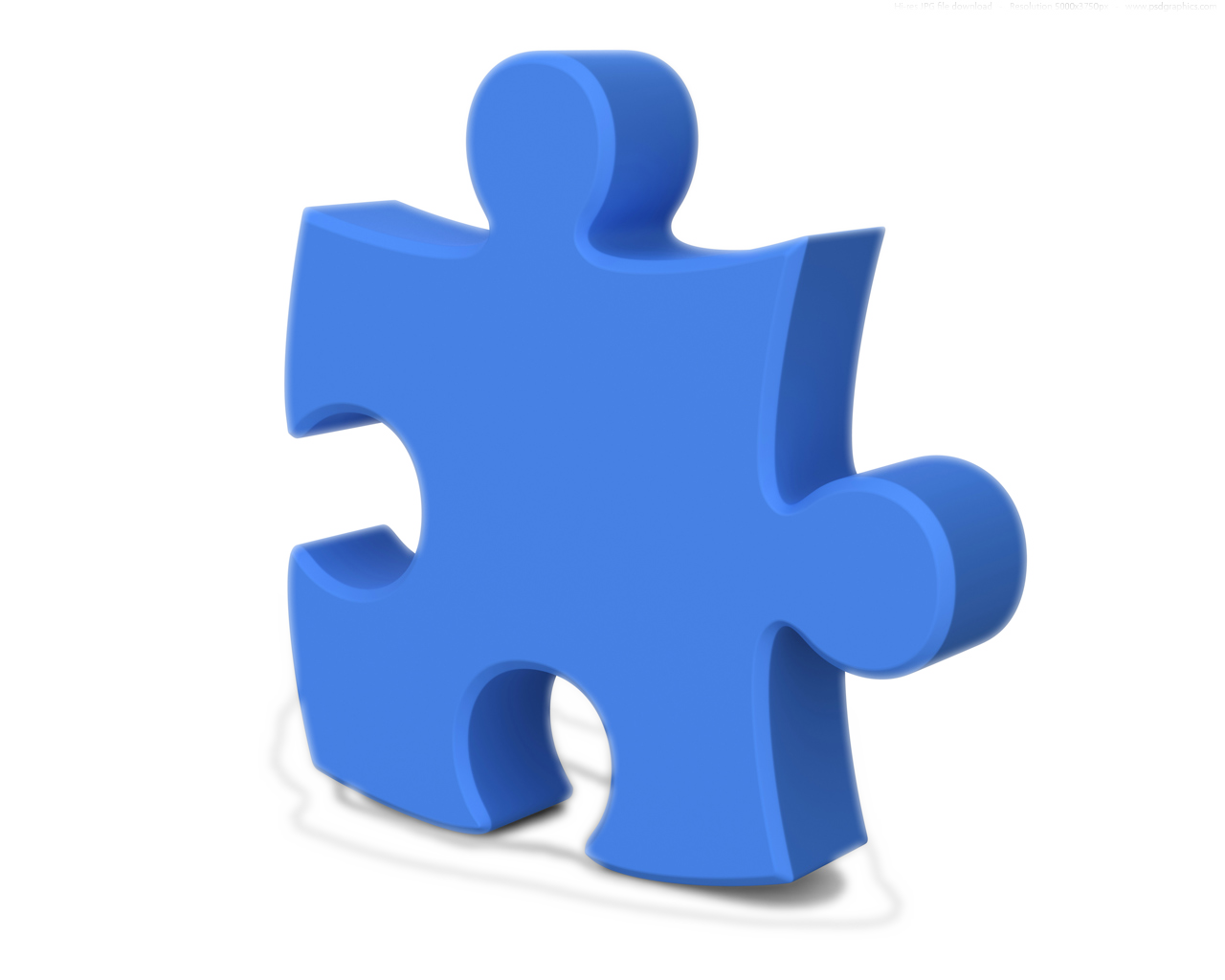 The Foundation Clerk will open a sub-account for your club.
Your club will run its own fundraising campaigns.
Campaign monies will be accumulated in your club’s sub-account.
At conclusion of your campaign, the 501c3 treasurer will transfer your           funds to your club’s dedicated charitable giving checking account.
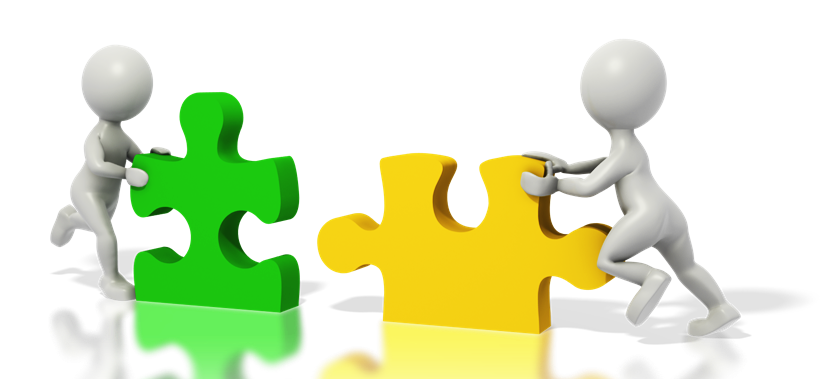 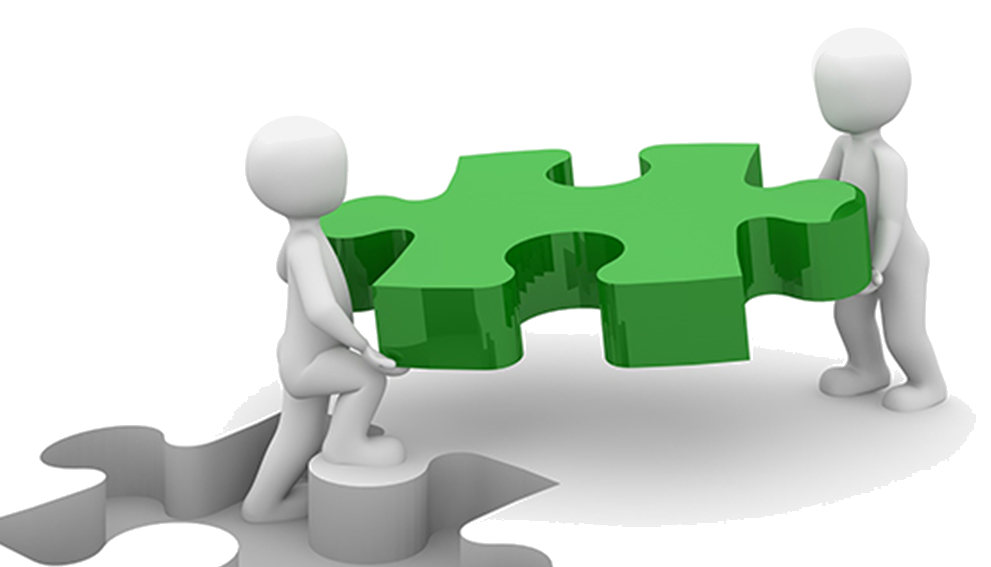 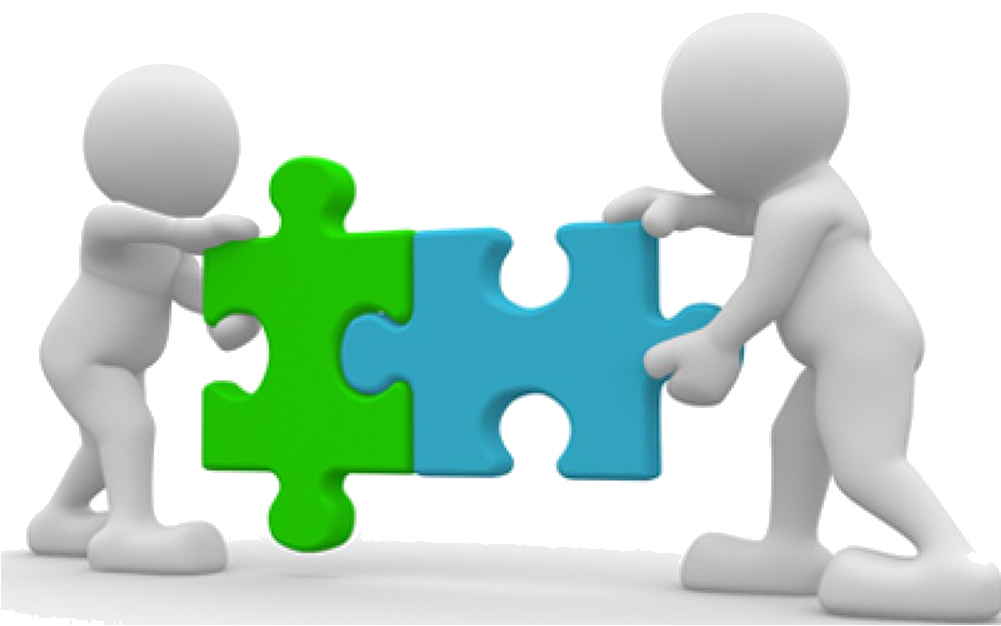 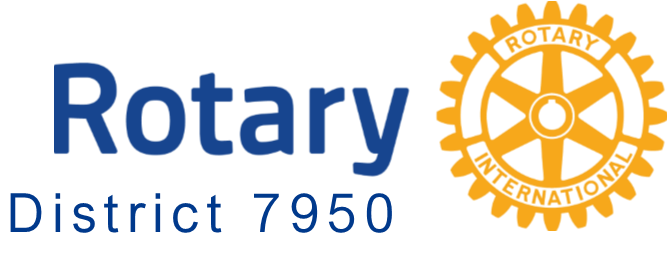 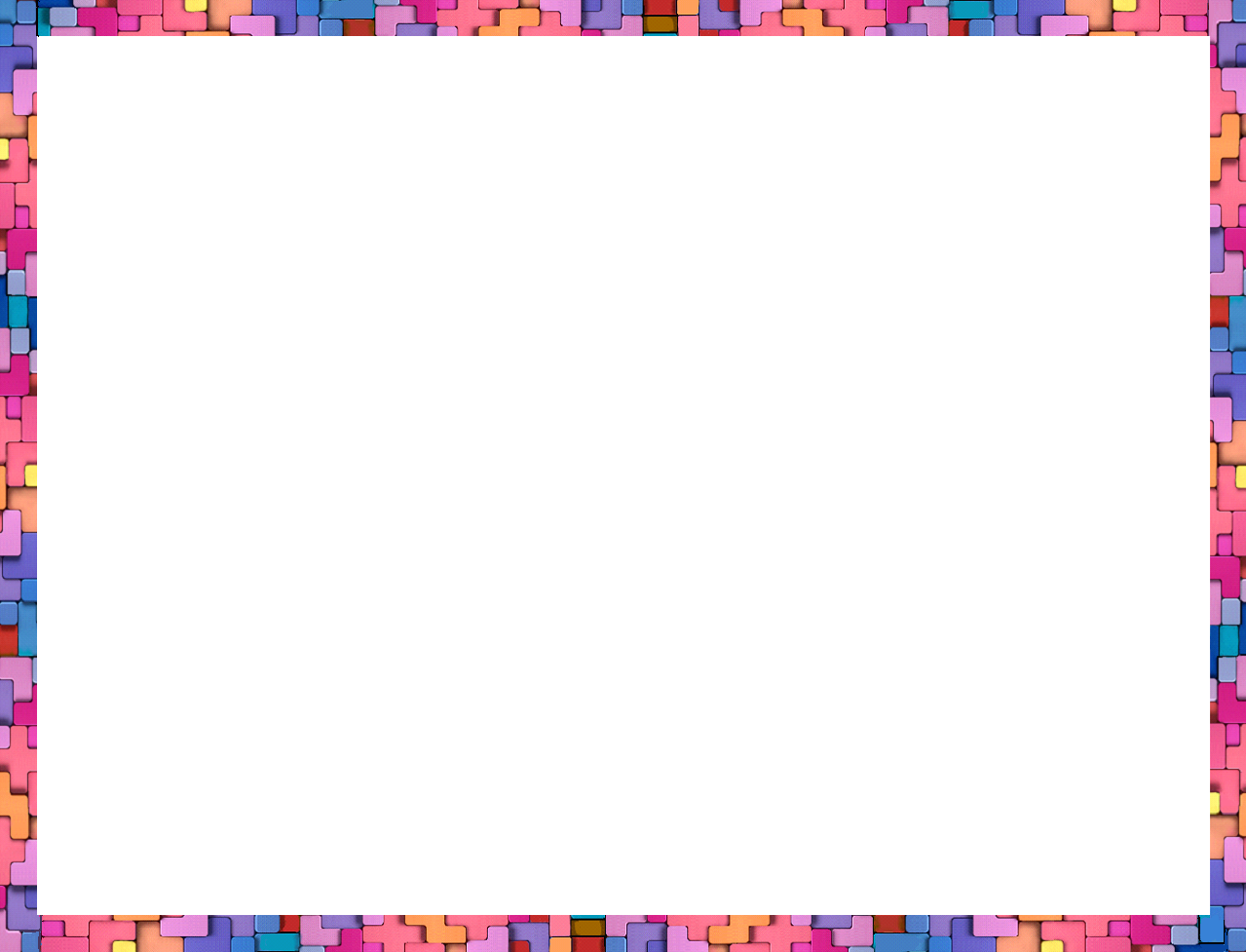 Rotary District 7950 Foundation, Inc.
A 501c3 Givebutter Fundraising Platform- Trial Run
How did the pilot program go?
The Rotary Club of Holbrook agreed to be a Pilot Club and LOVED it! They ran a Holiday Stroll fundraiser and General Funds Appeal…. simultaneously!
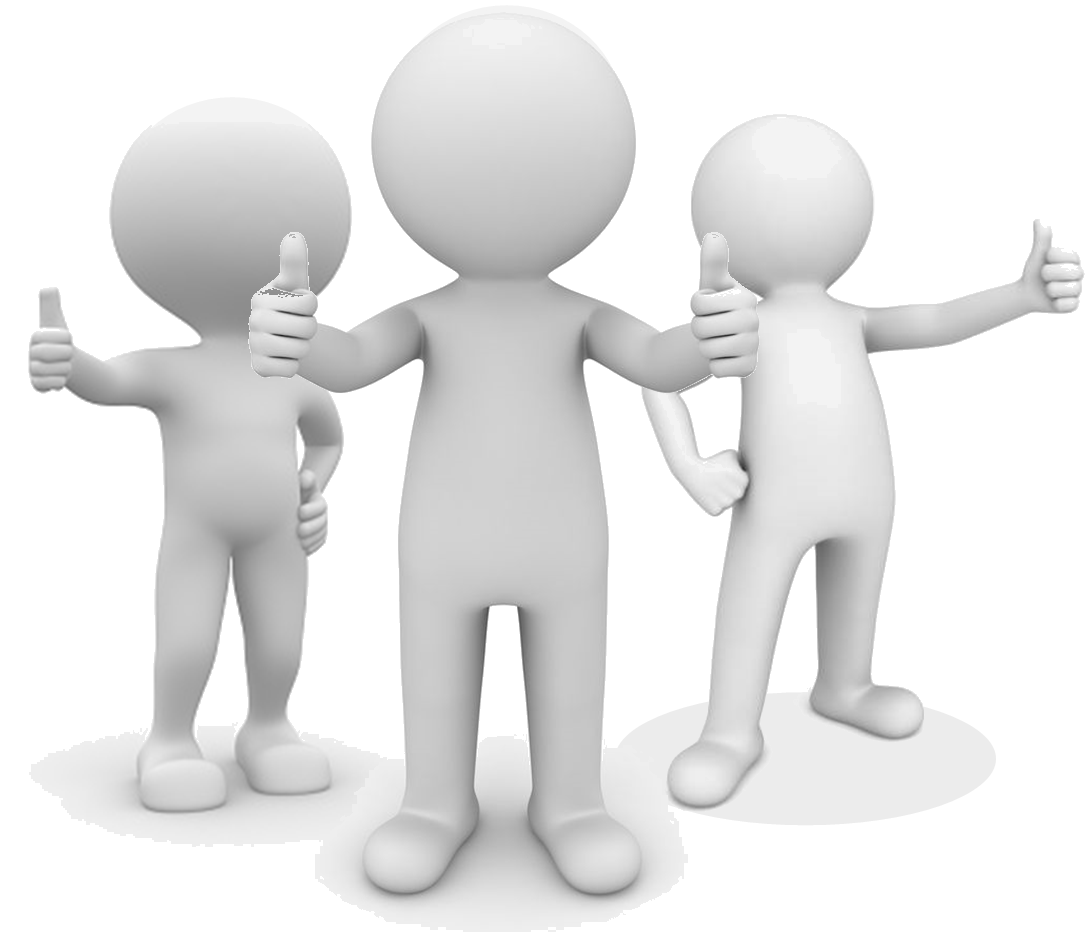 “GiveButter allows us to have simultaneous events - a raffle, a vendor registration section, and even the ability to directly donate! Very easy to set up and for our vendors or donors to utilize.”
Colleen Cahill-Viera                                                                                                                                                                               President, 2023/2024                                                                                                                                                                      Rotary Club of Holbrook
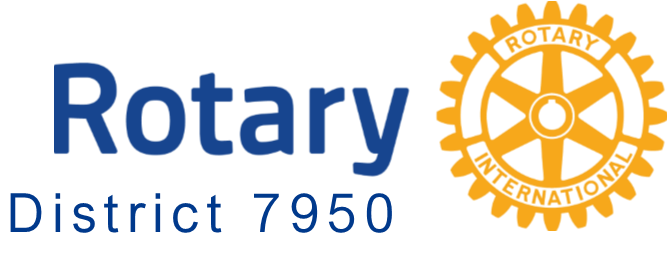 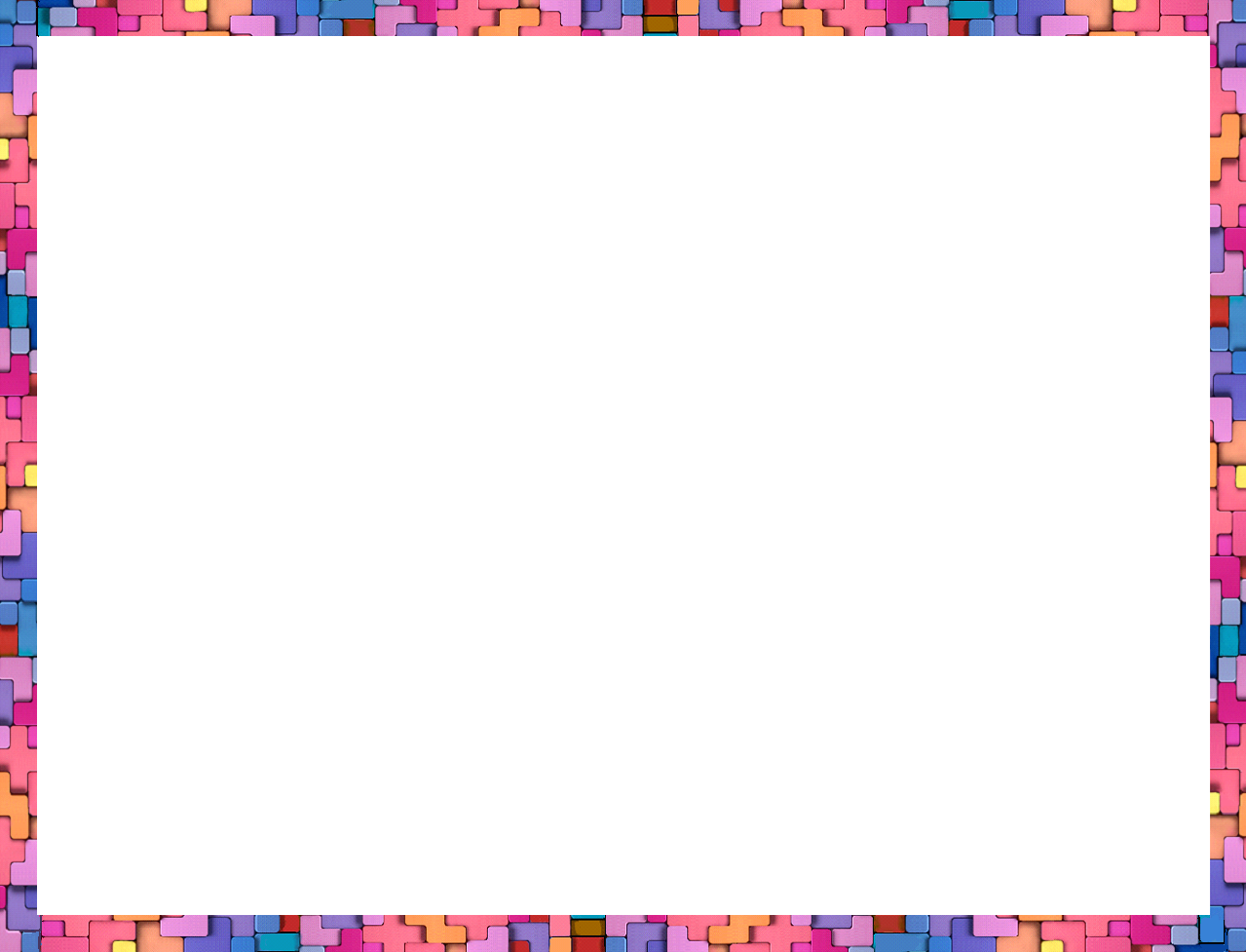 Rotary District 7950 Foundation, Inc.
Givebutter Fundraising Opportunities
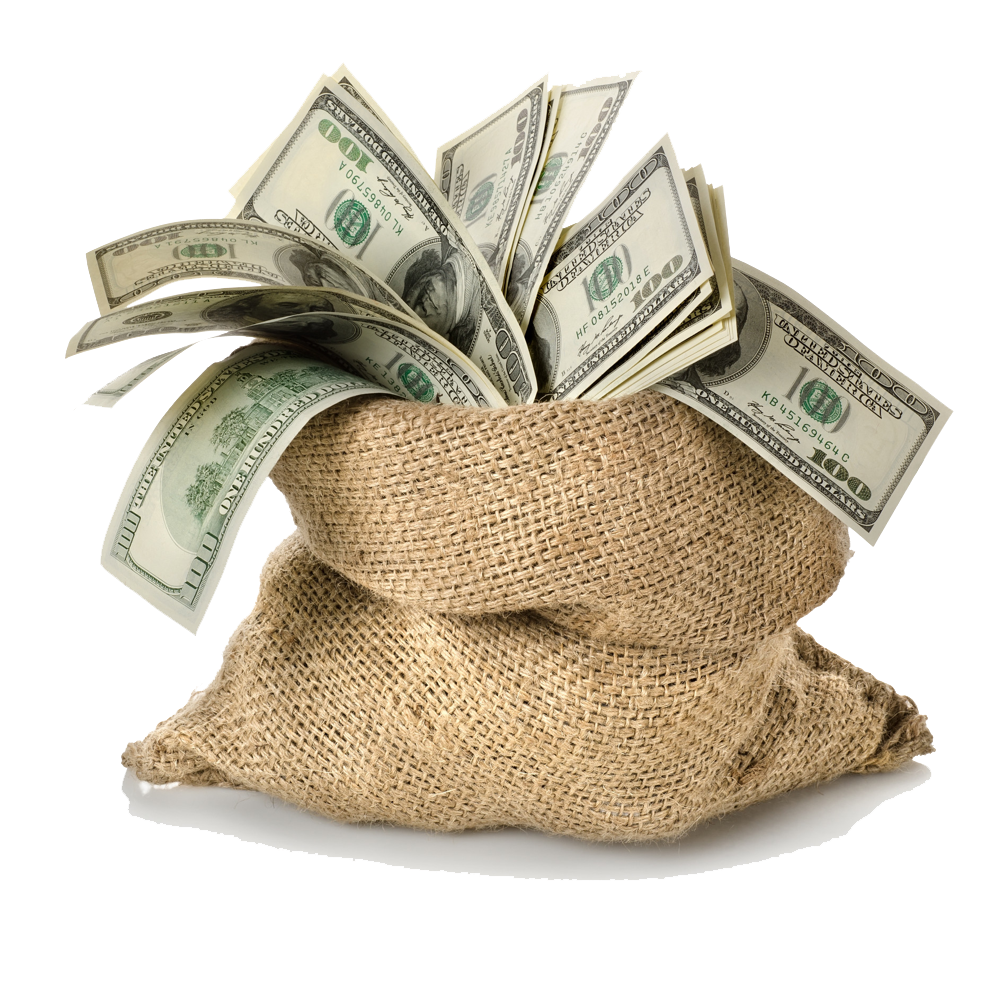 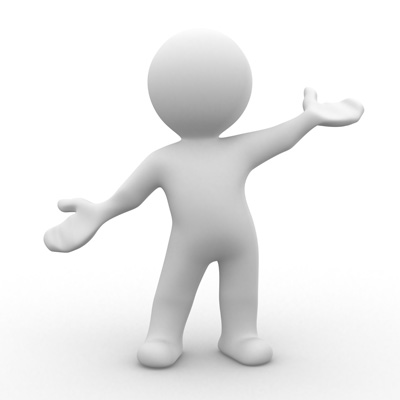 Your club will now have the ability to:
Accept donations
Run simultaneous campaigns
Hold auctions
Sell tickets 
Create donation forms
Use custom branding
Host fundraising pages
And so much more. . .
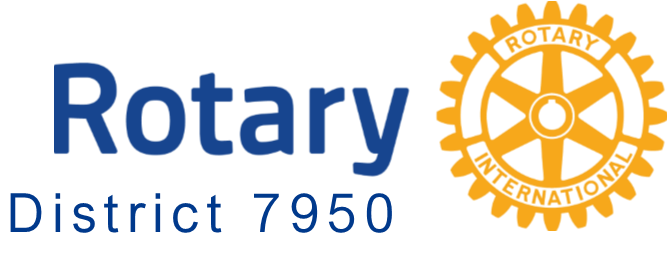 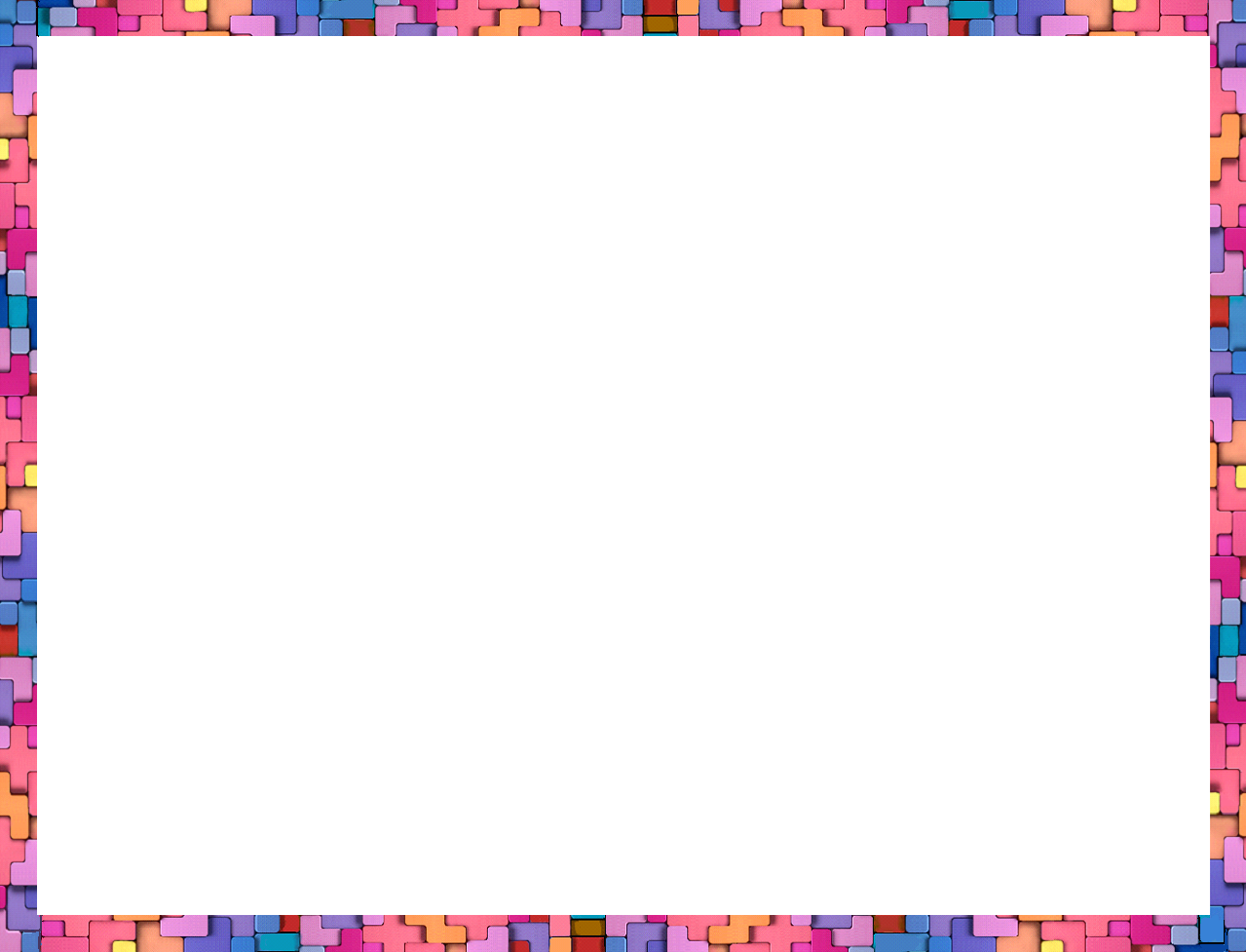 Rotary District 7950 Foundation, Inc.
Givebutter Tracking Management                                                                                            will assist your club with:
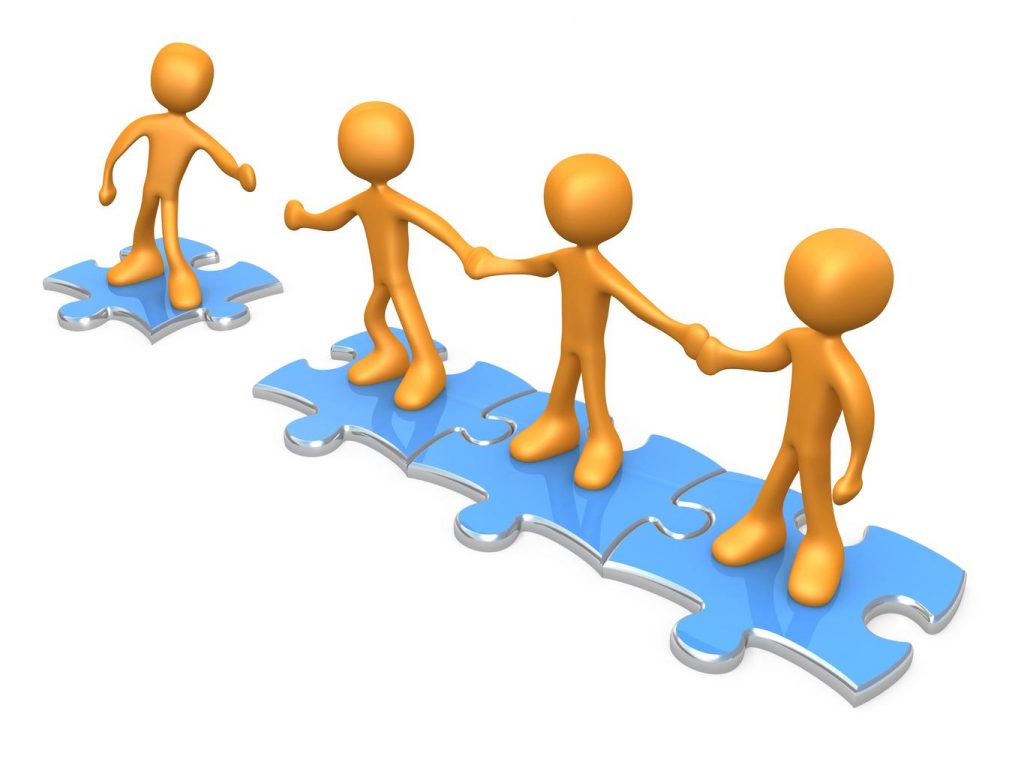 Donor contact management
Donation management
Ticket management
Timeline and history maintenance
And more. . .
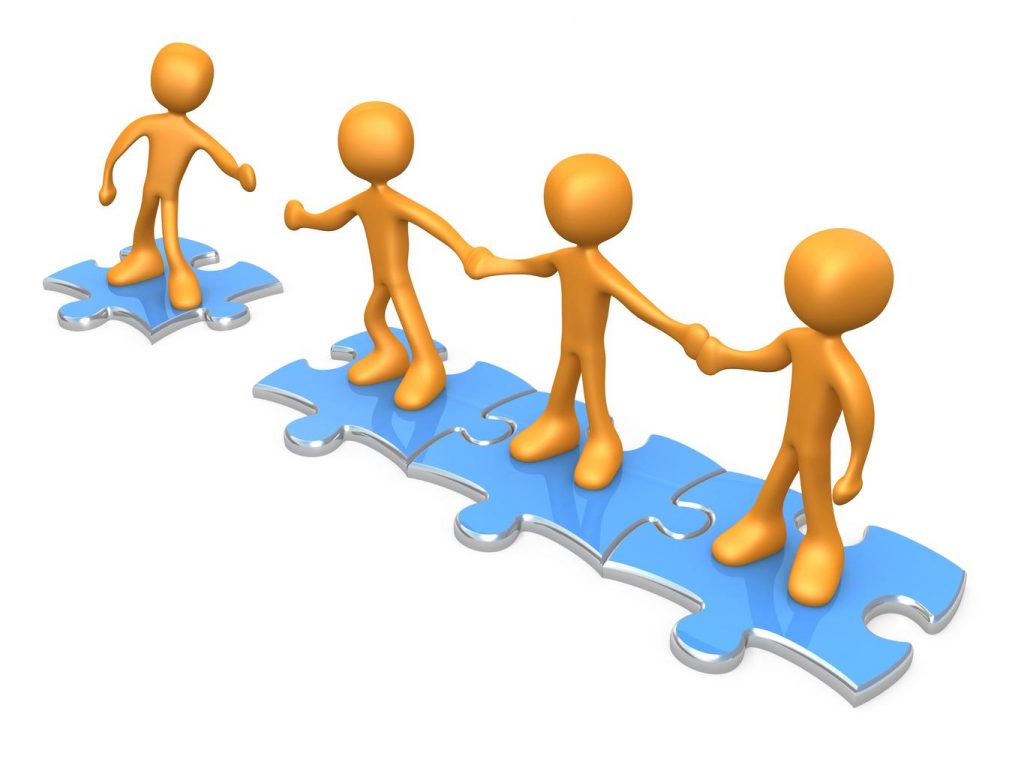 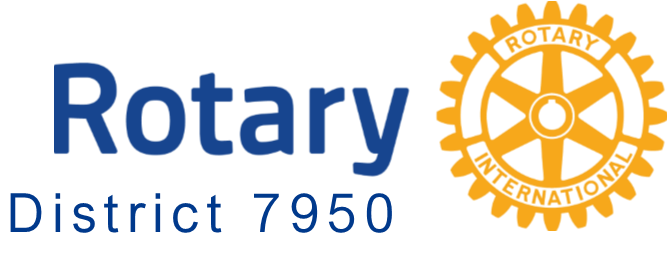 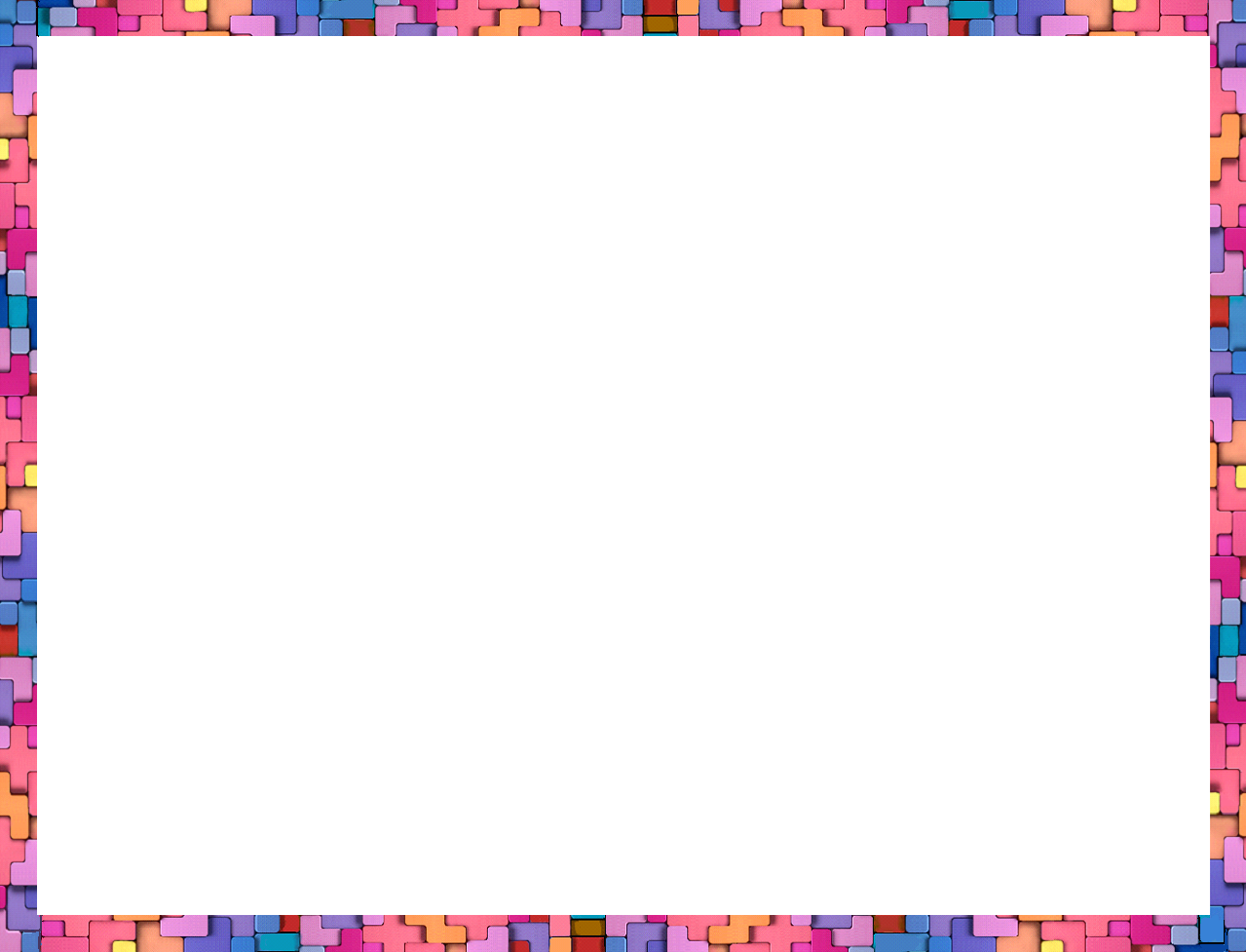 Rotary District 7950 Foundation, Inc.
Givebutter offers many donor engagement                                 opportunities through:
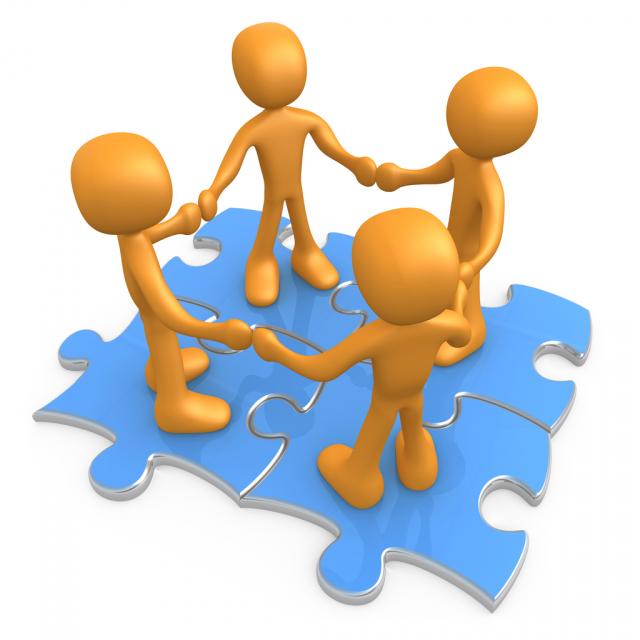 Email
Texting
Video
Personalization
Automations
Conversion Tracking
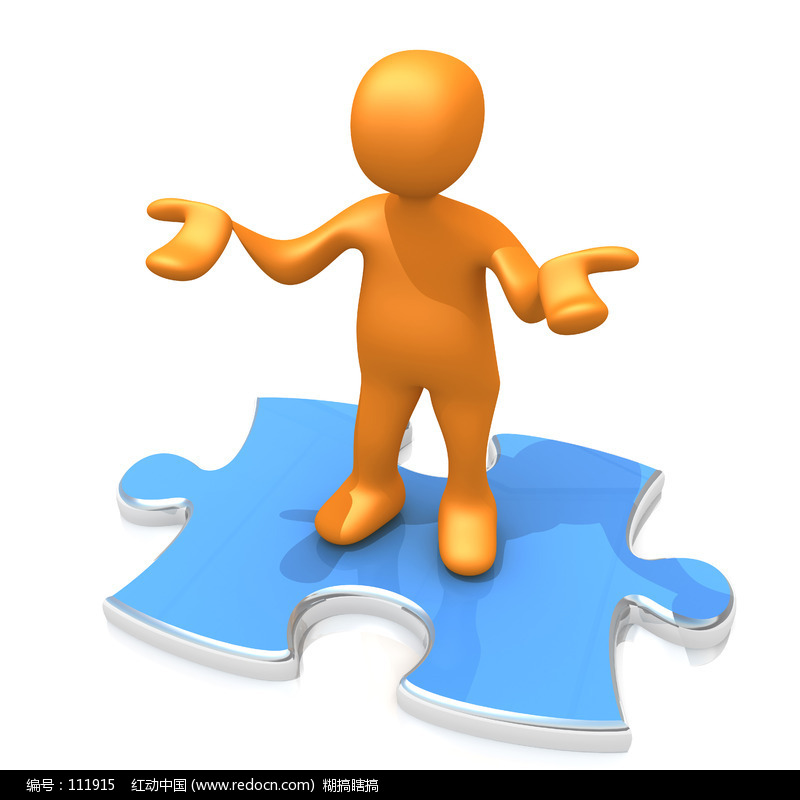 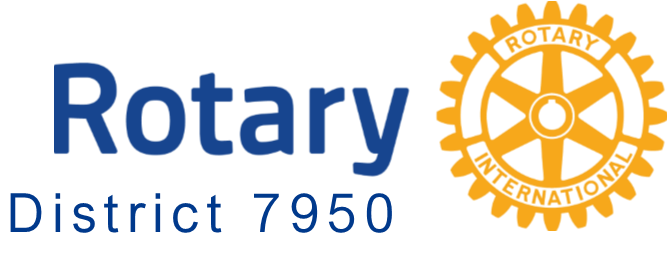 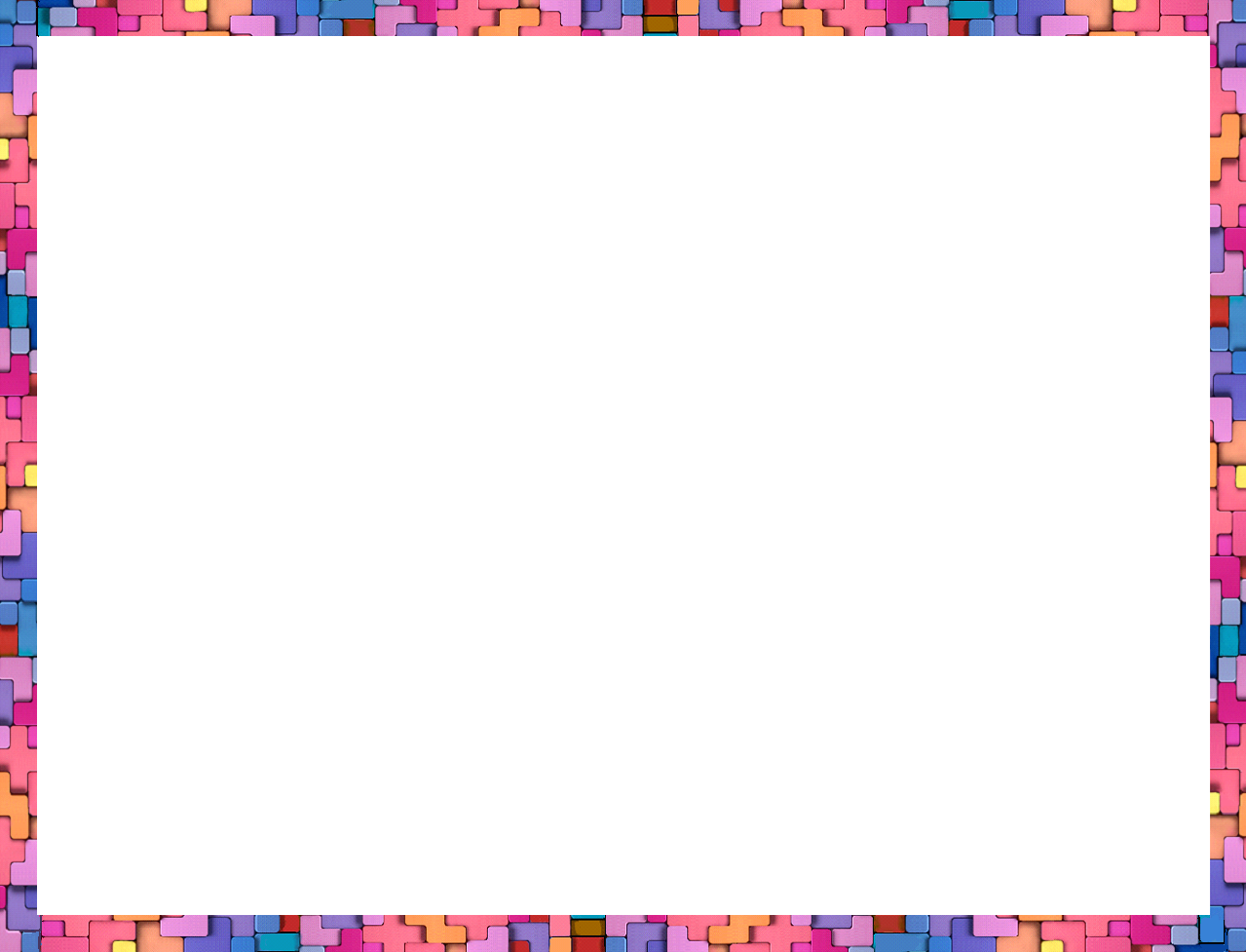 Rotary District 7950 Foundation, Inc.
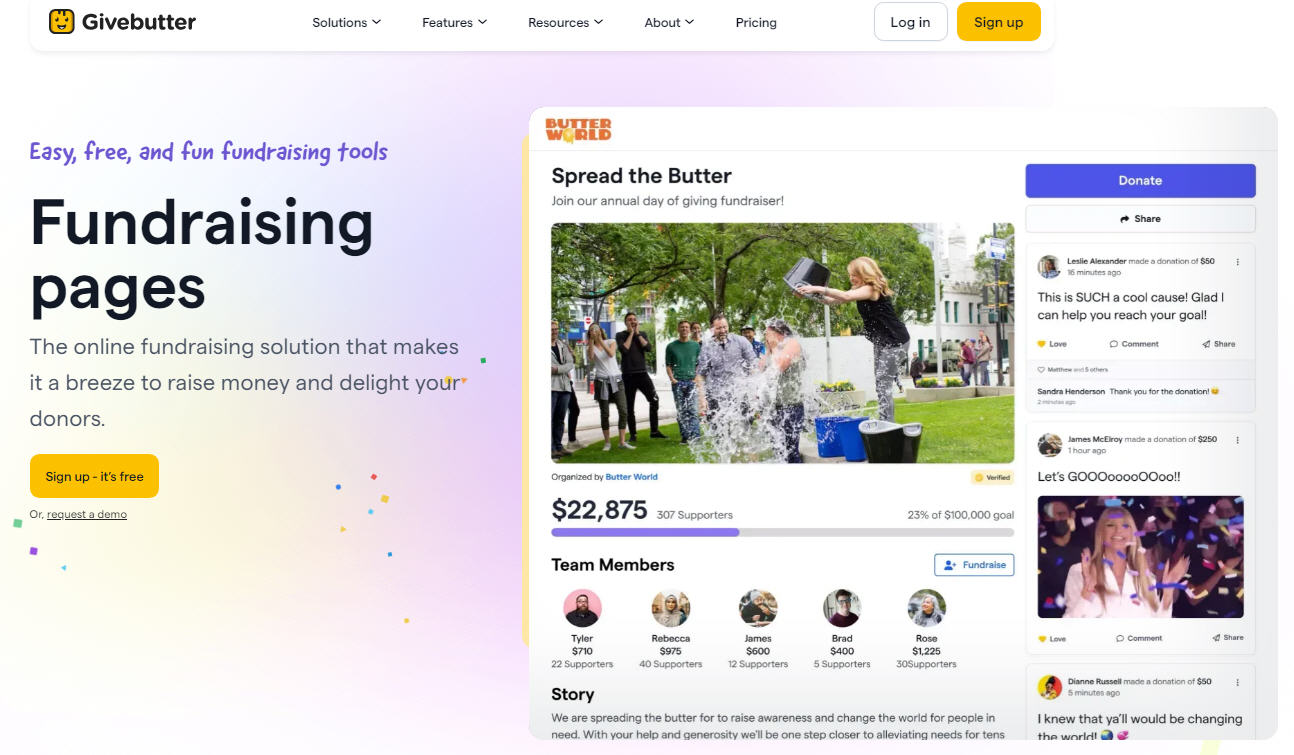 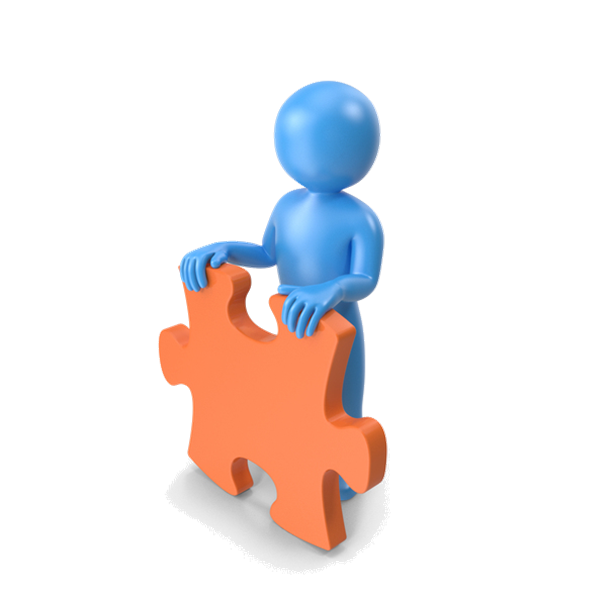 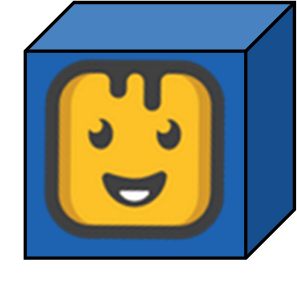 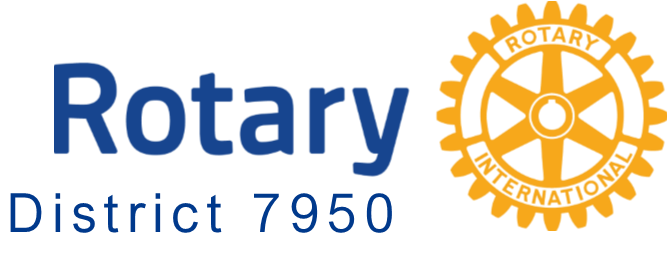 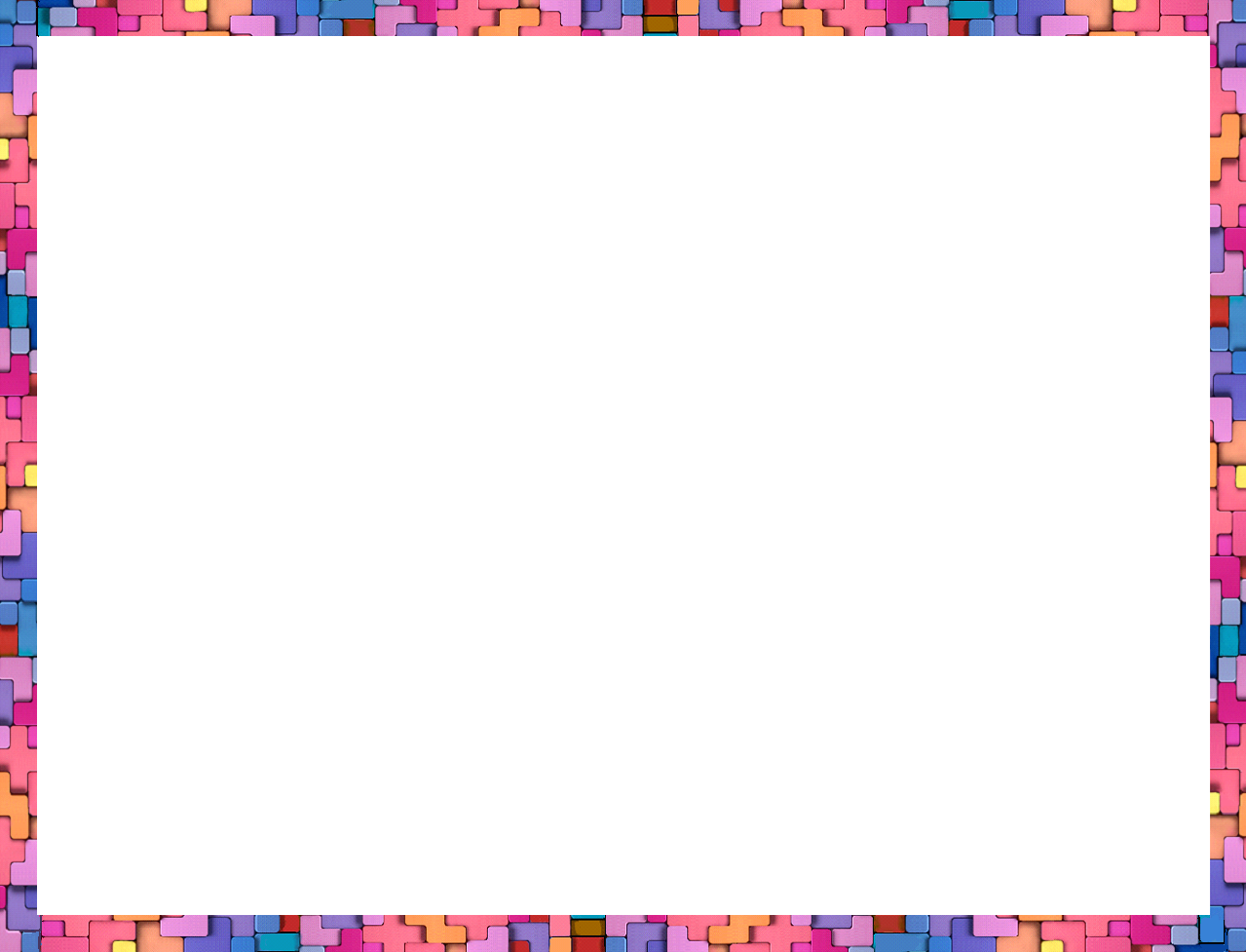 Rotary District 7950 Foundation, Inc.
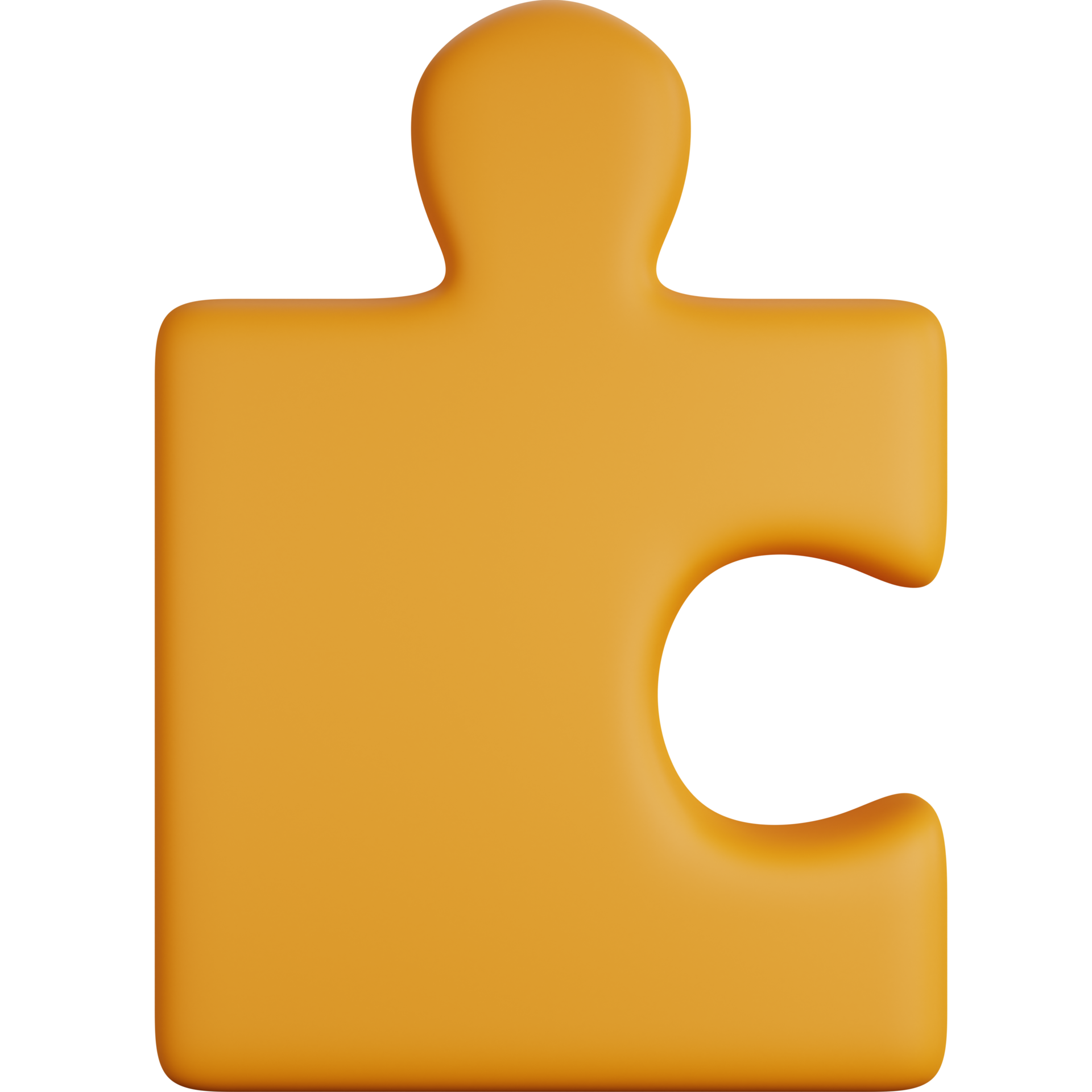 How is Givebutter Funded?
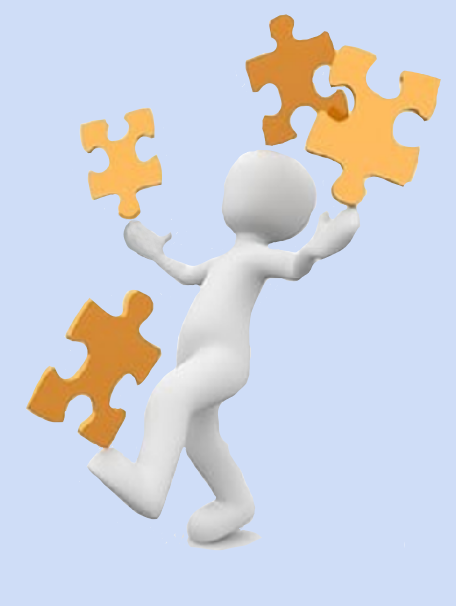 Givebutter is a free software platform for non-profits. 
It is supported by optional tips received from donors.*
A standard processing fee is always applied, which is covered by most donors.

*If you prefer not to use the tips received from donors option,             a small platform fee will be applied.
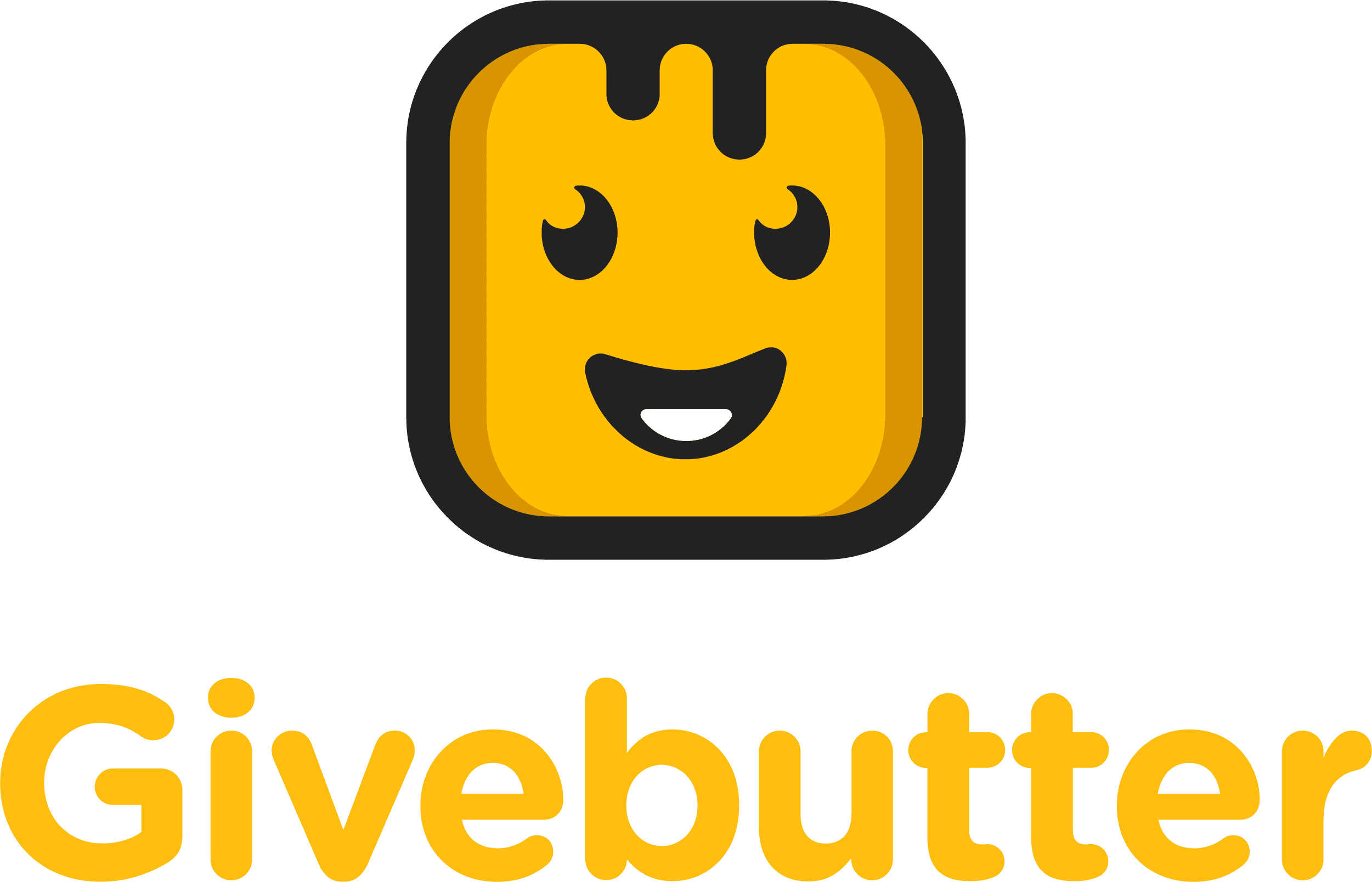 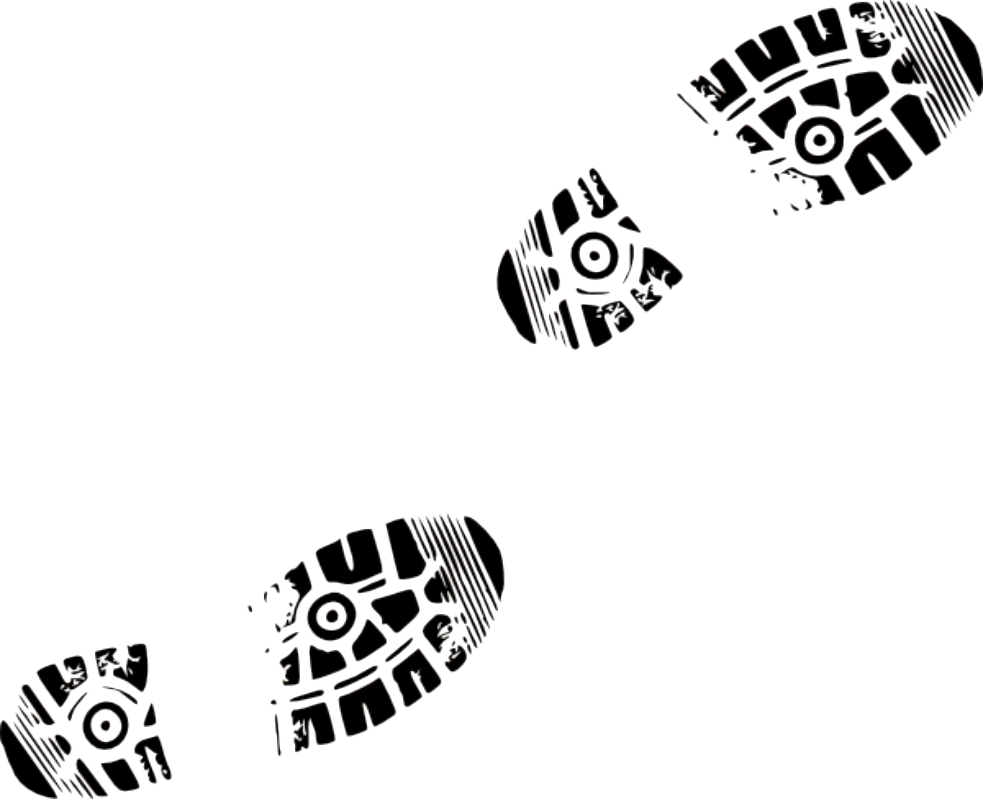 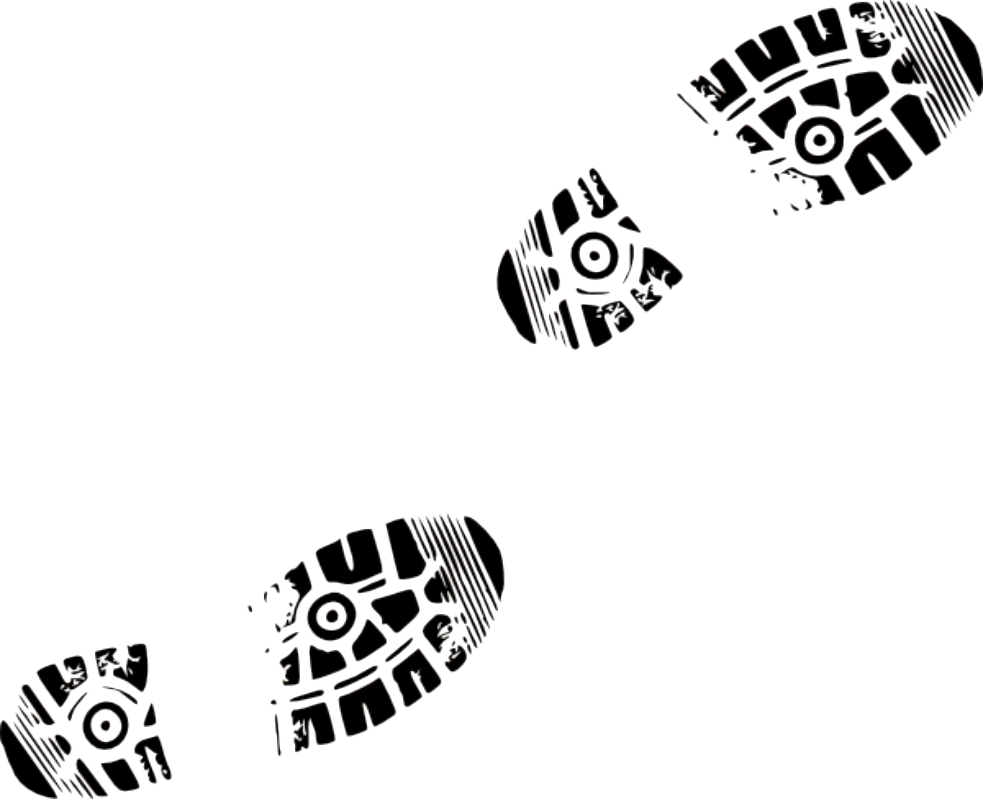 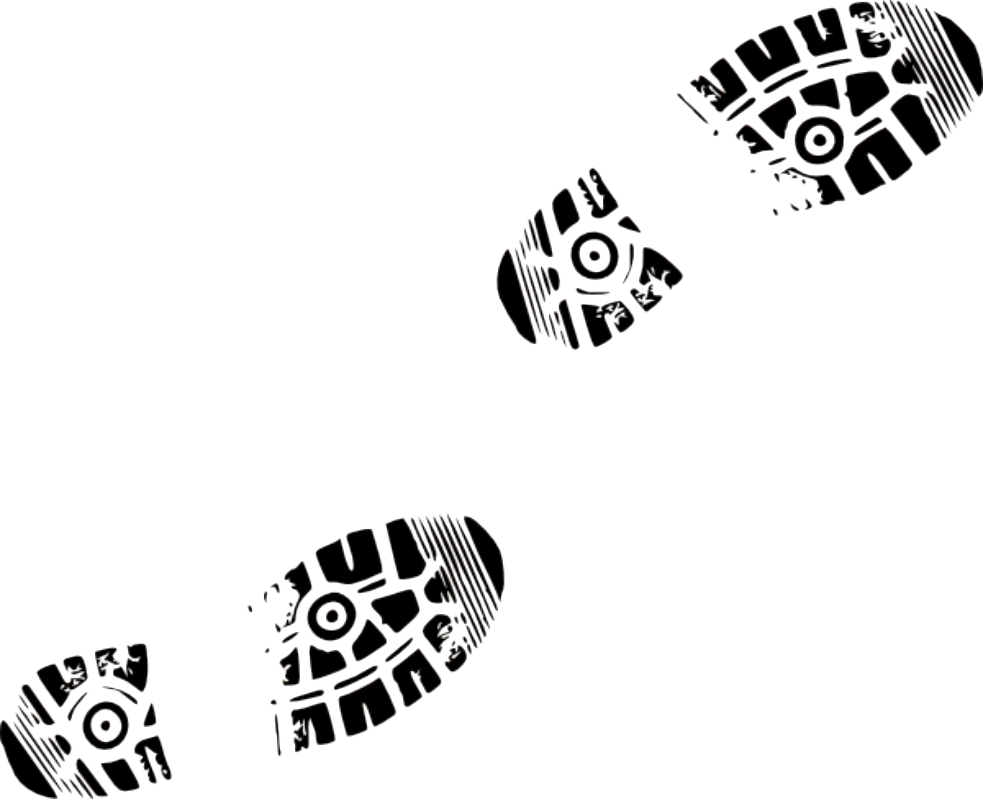 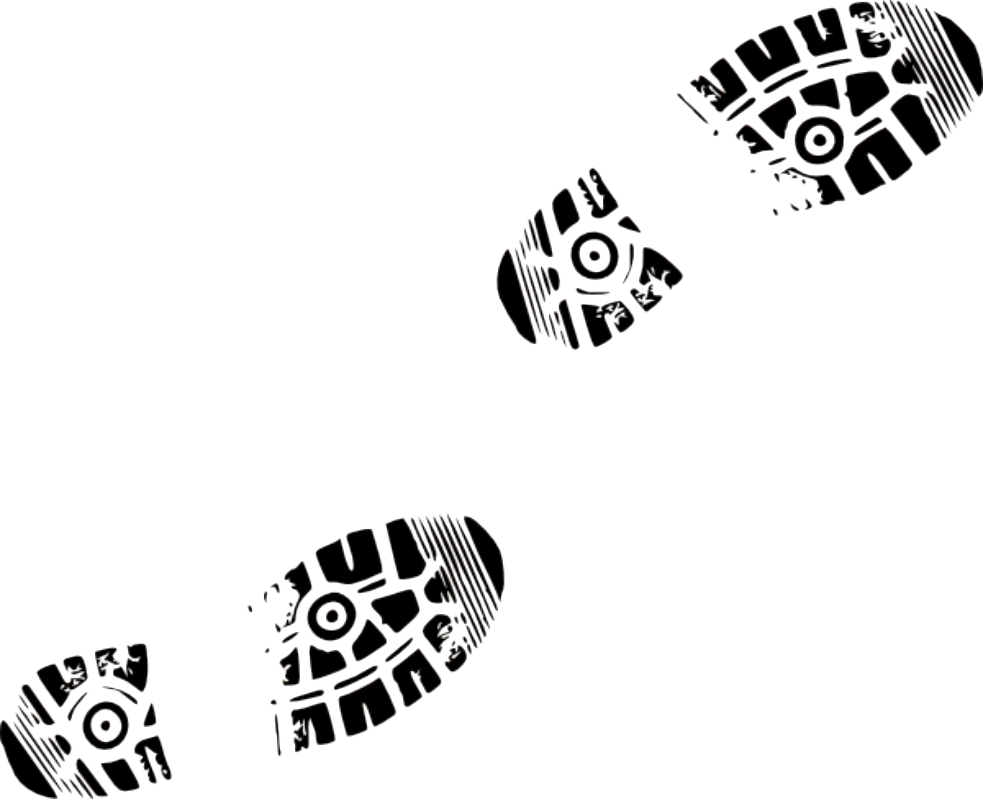 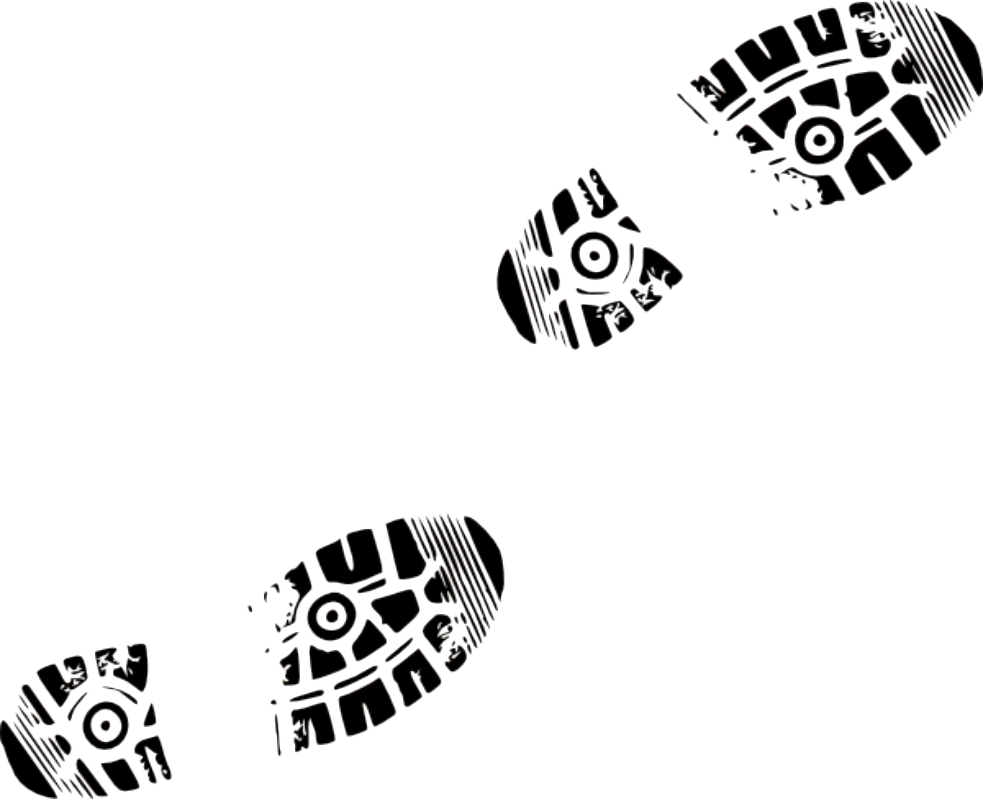 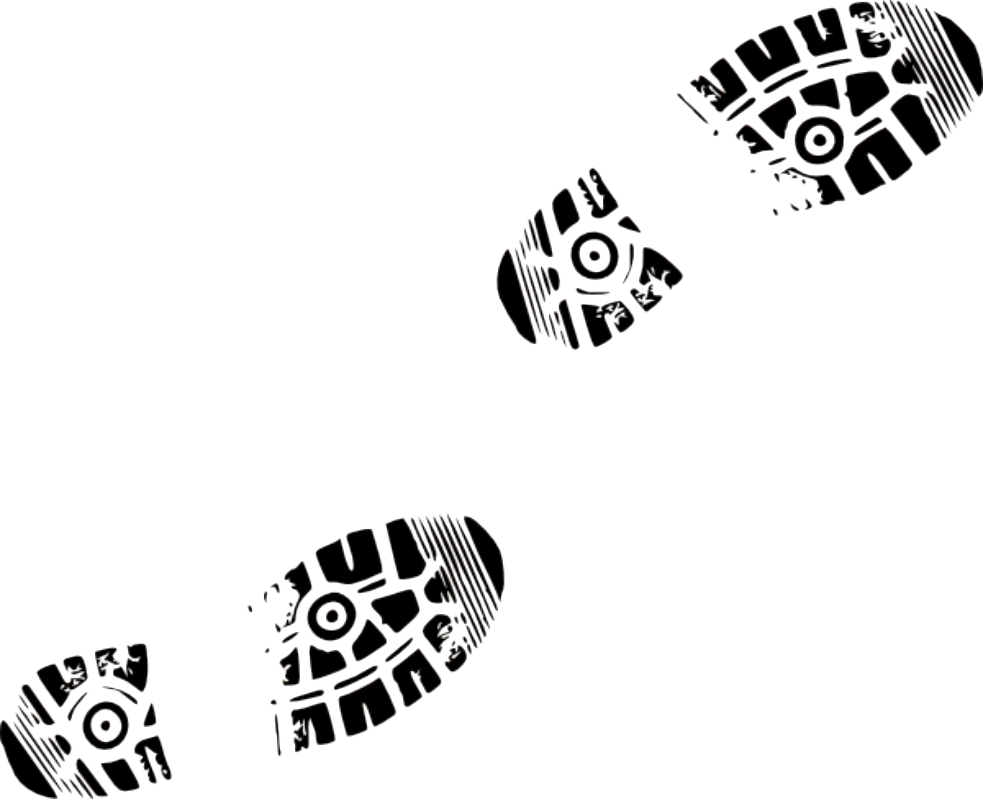 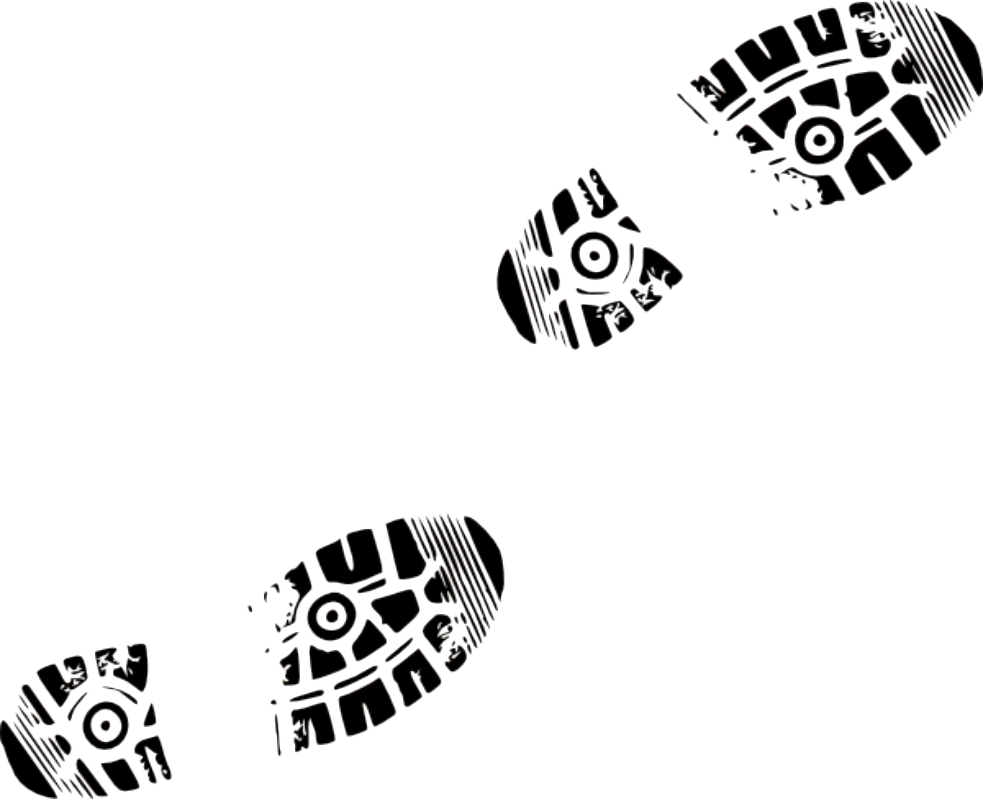 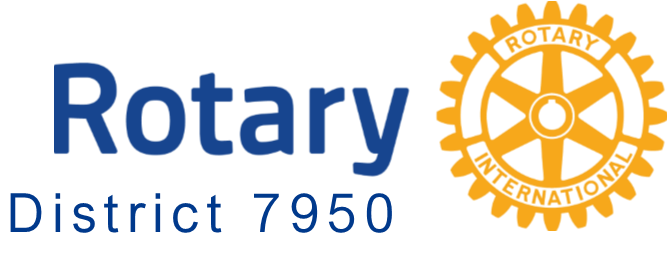 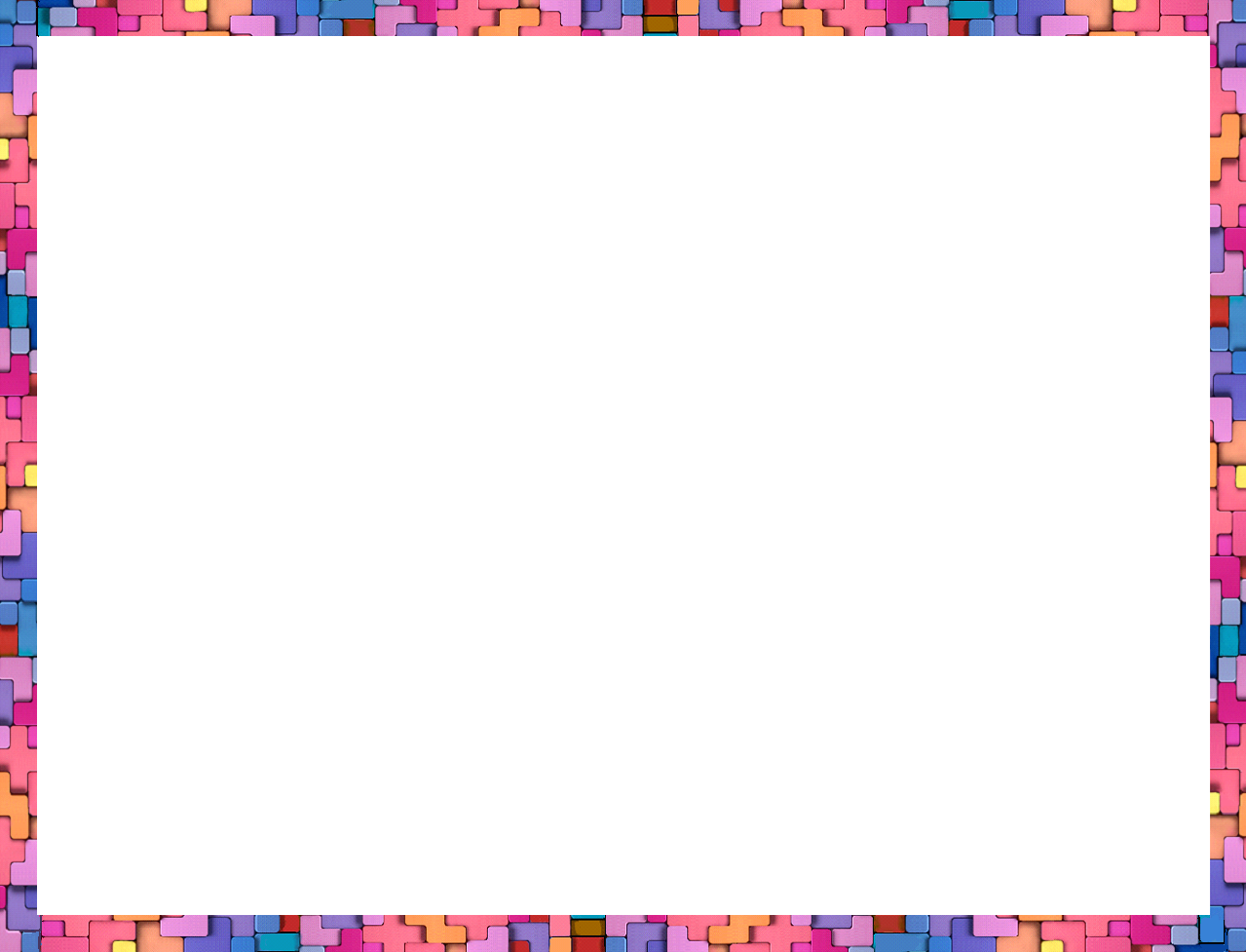 Rotary District 7950 Foundation, Inc.
Additional Ways to Support your Campaign
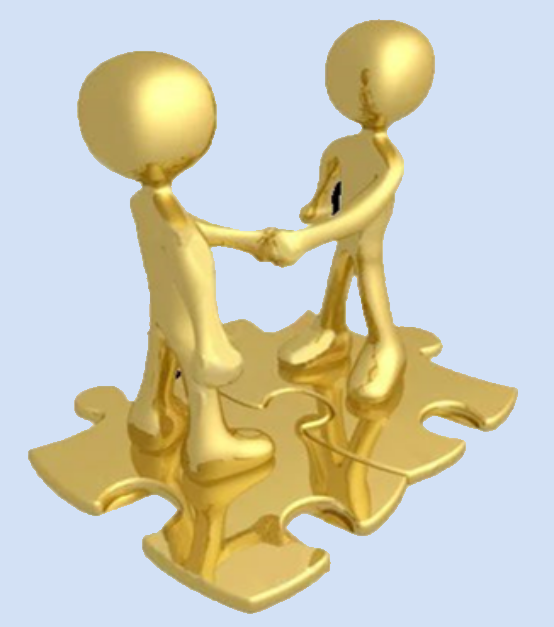 Social Media Promotion
Dedicated Website
Facebook, etc. 
Traditional Marketing
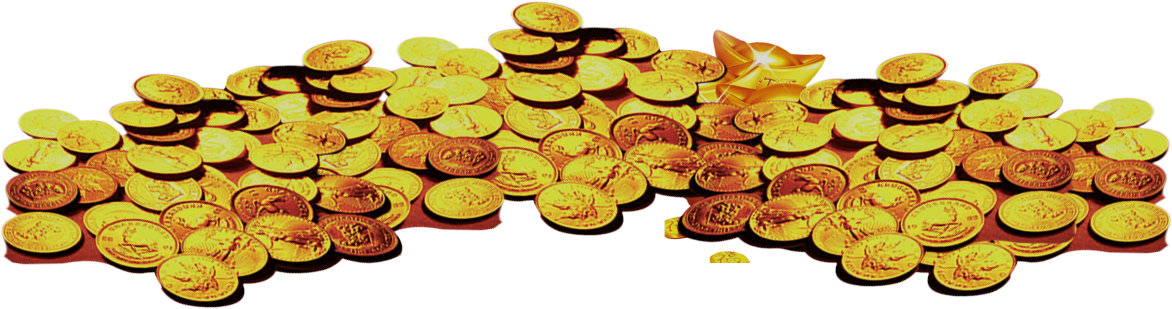 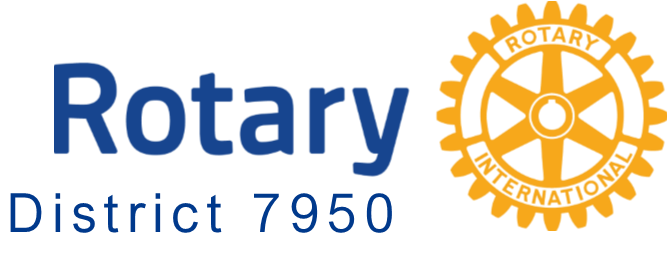 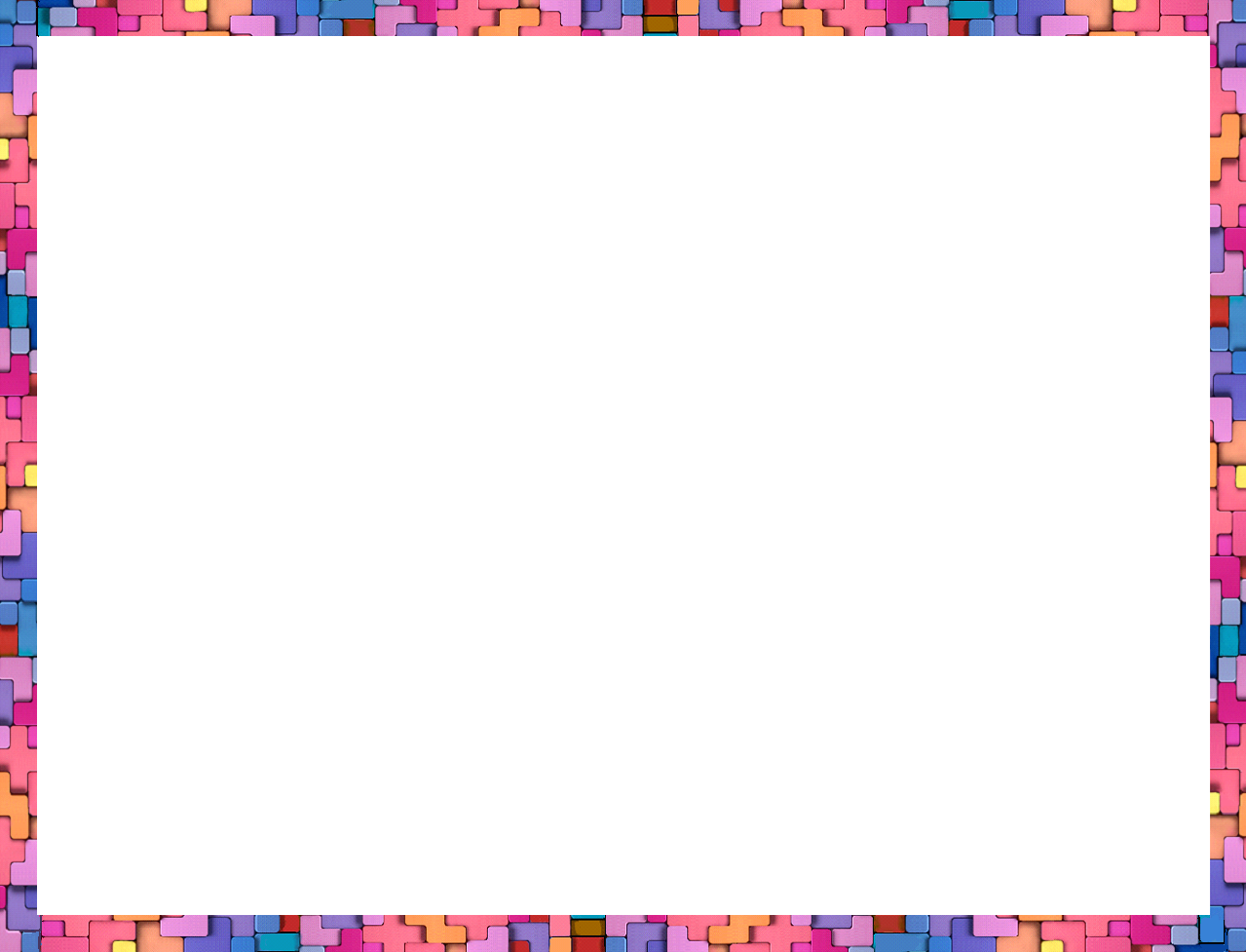 Rotary District 7950 Foundation, Inc.
Where do you find Rotary District 7950 Foundation, Inc. resource materials?
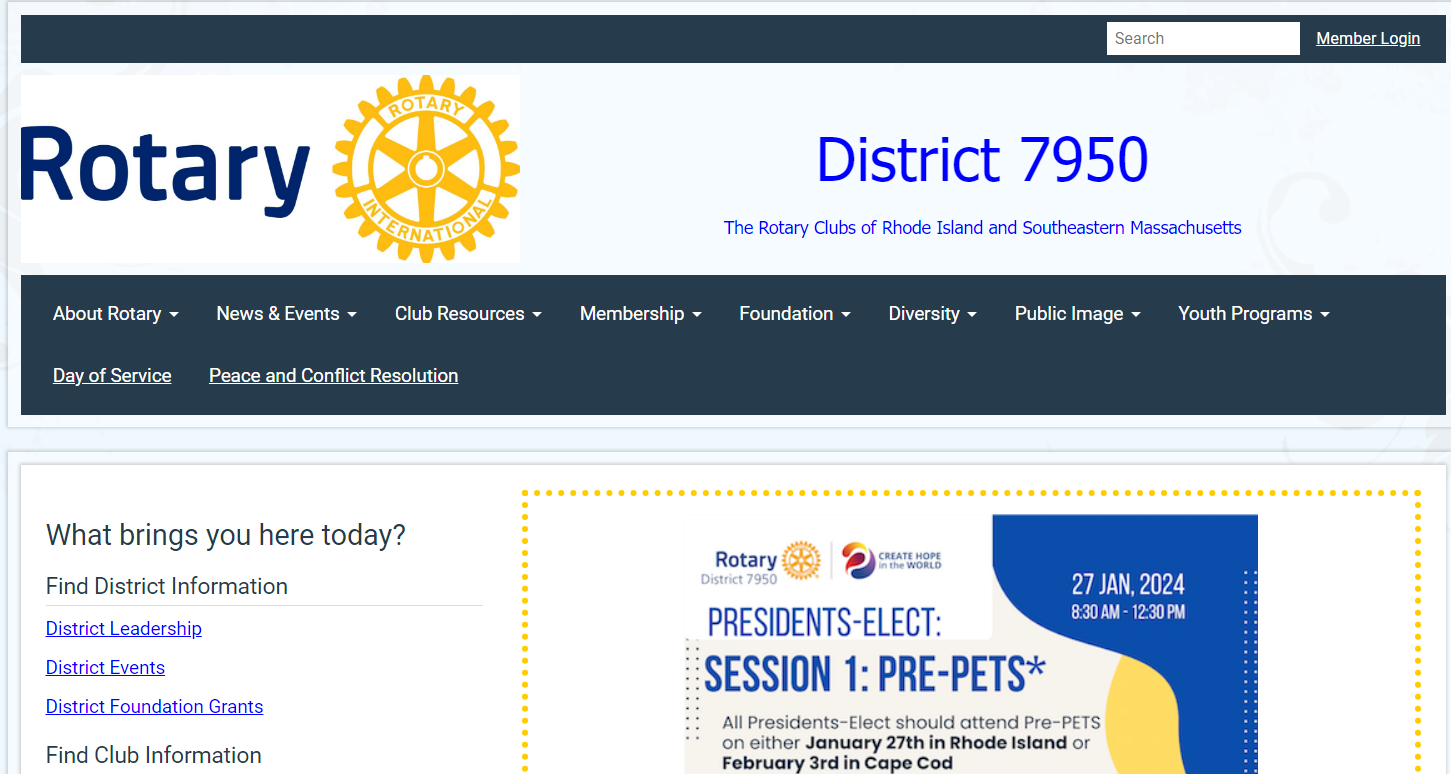 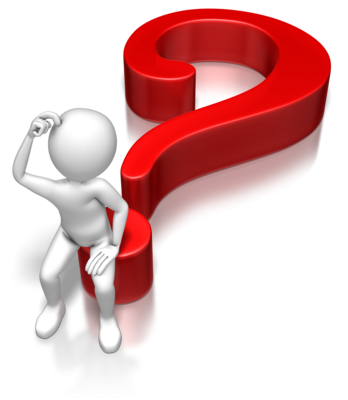 Resources are only three clicks away!
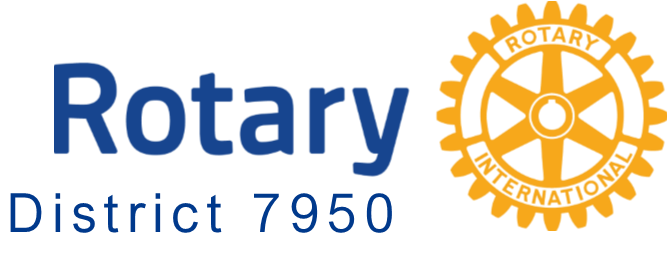 Home Page | Rotary District 7950 (rotary7950.com)
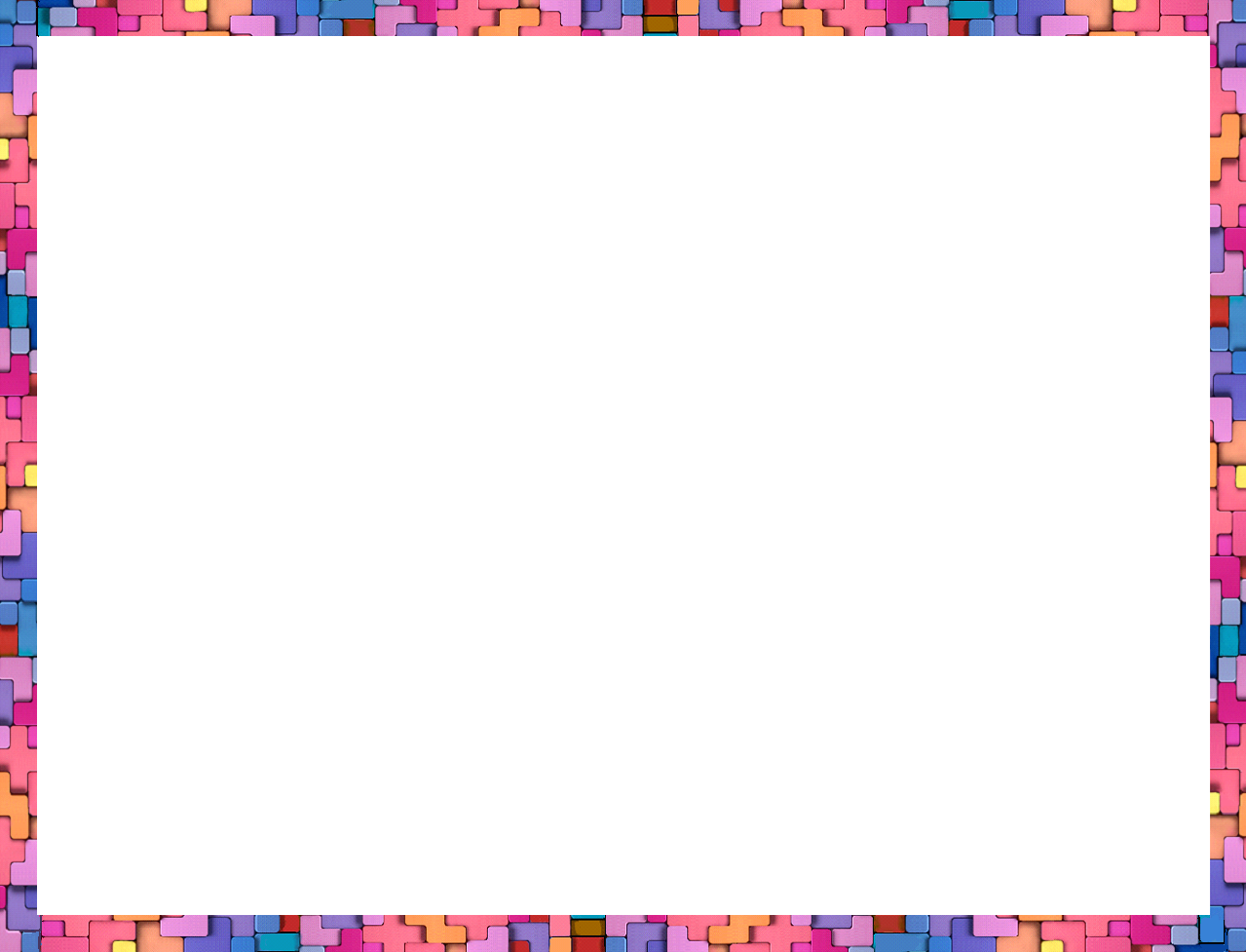 Rotary District 7950 Foundation, Inc.
Where do you find Rotary District 7950 Foundation, Inc. resource materials?
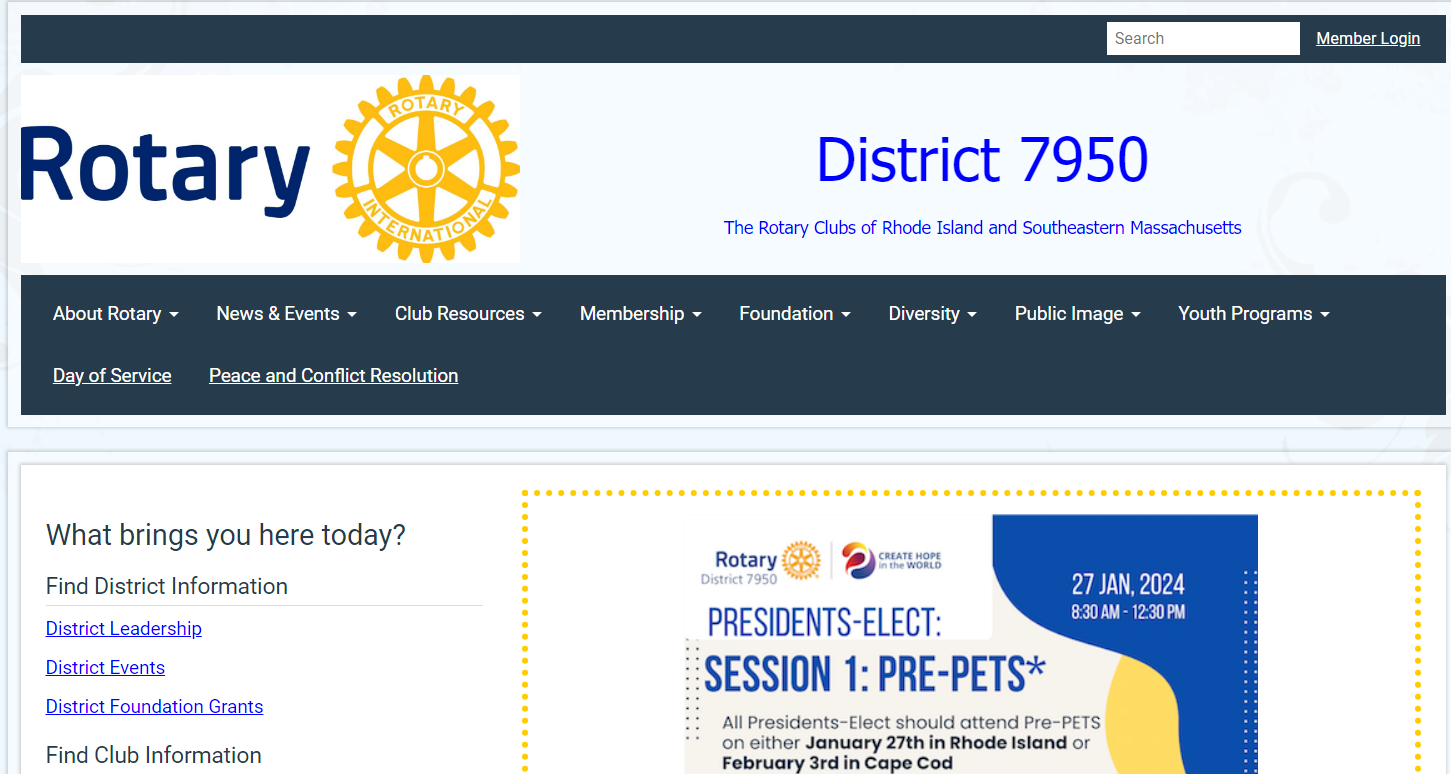 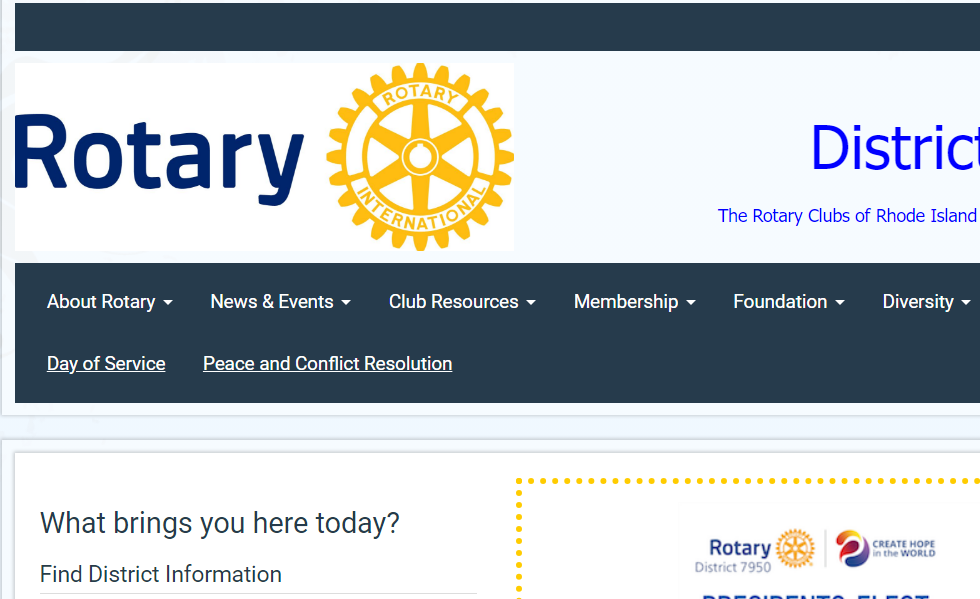 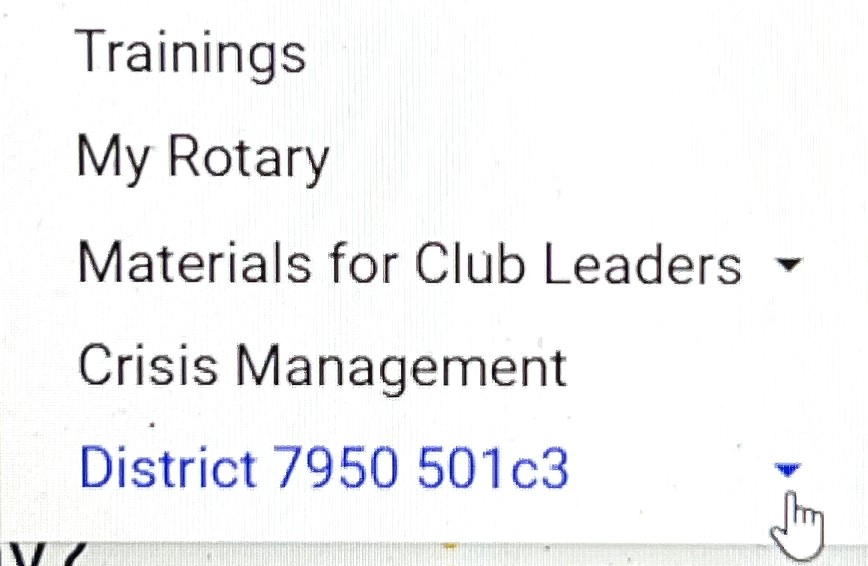 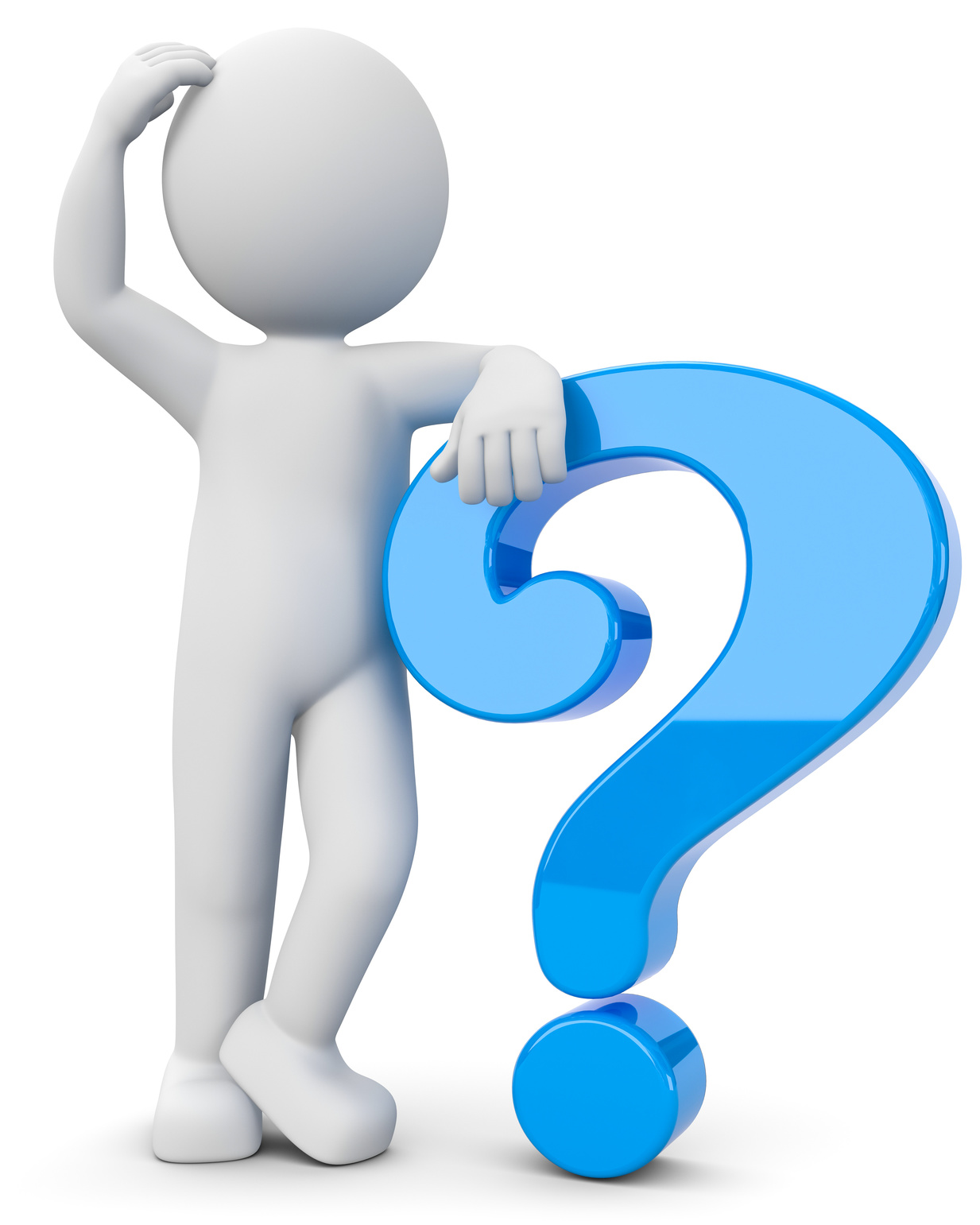 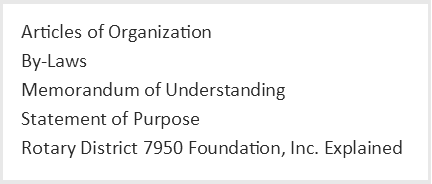 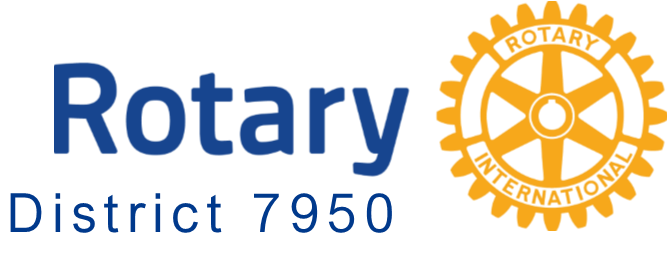 Home Page | Rotary District 7950 (rotary7950.com)
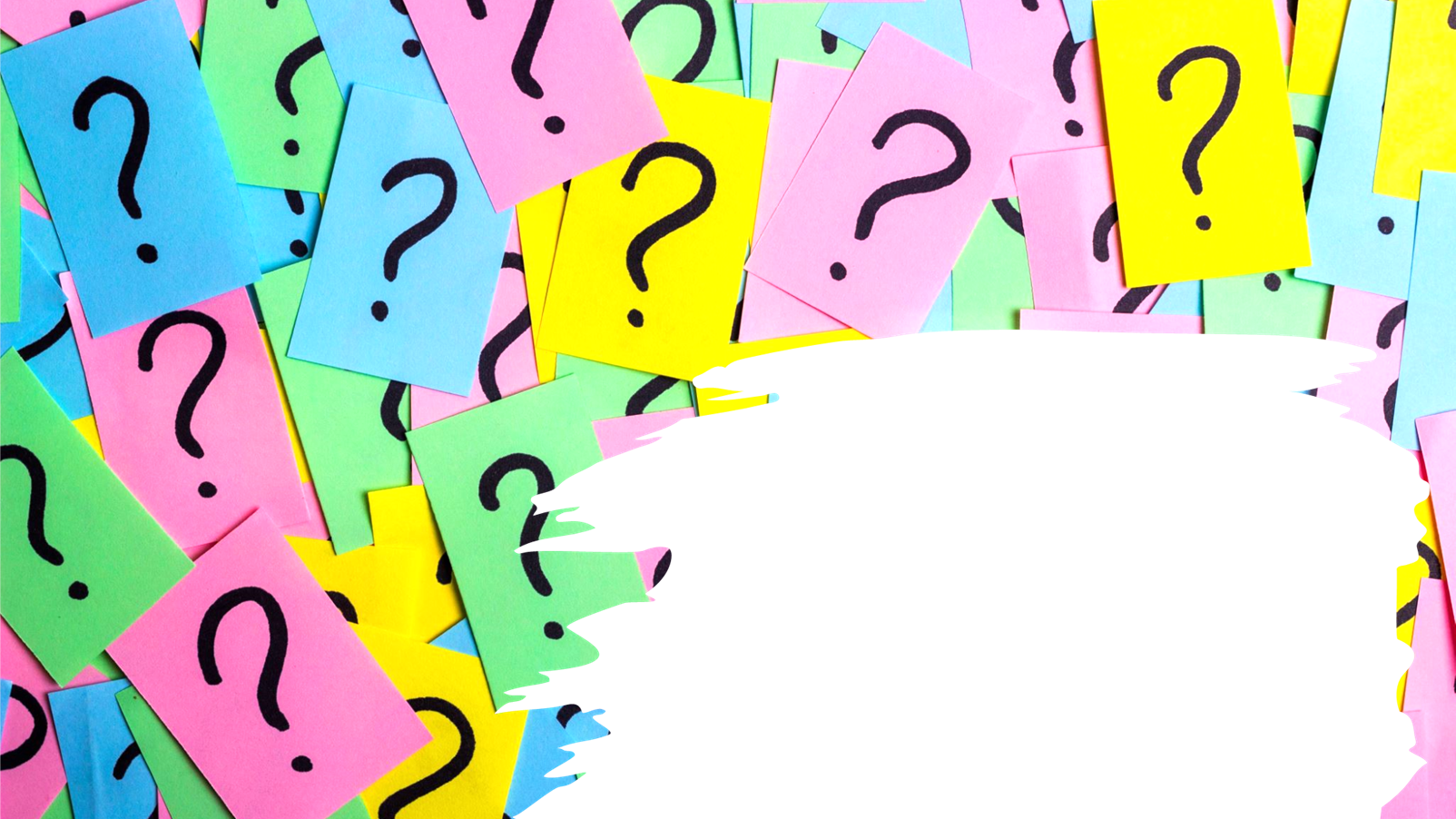 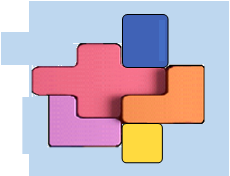 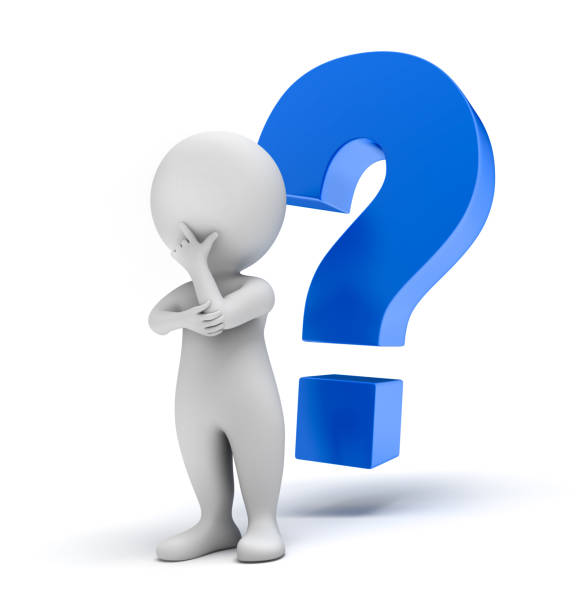 Questions?
Charlene J. Jarest, Clerk
Rotary District 7950 D.G. 2020/2021
cjarest@comcast.net
508-269-9008
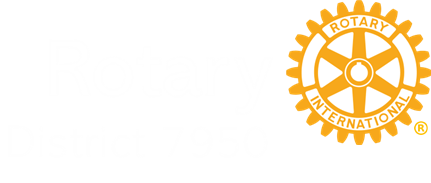 Graphic Design and PowerPoint Presentation by Diane J. Cloutier, President 2020/2021, Rotary Club of Fall River